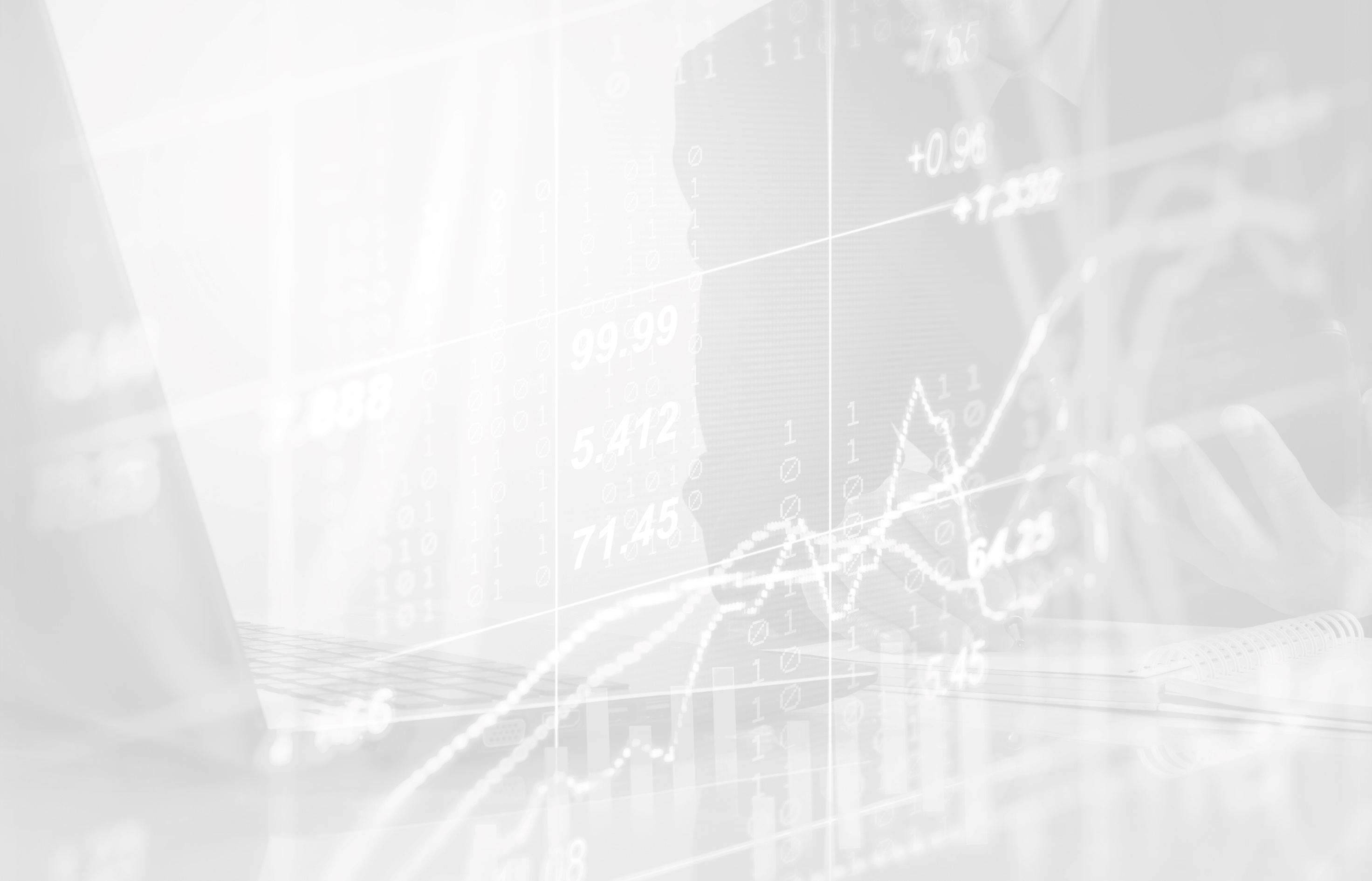 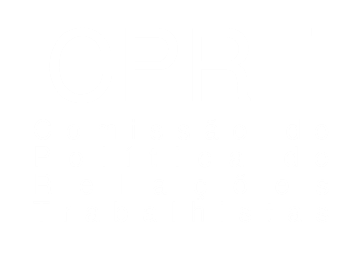 ENQUETE SOBRE A APLICAÇÃO 
DA LEGISLAÇÃO TRABALHISTA
Período da pesquisa: de novembro de 2019 a fevereiro de 2020
Estados participantes: 21
Abrangência: 225 empresas
Responsável: CPRT/CBIC
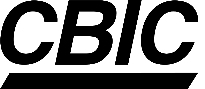 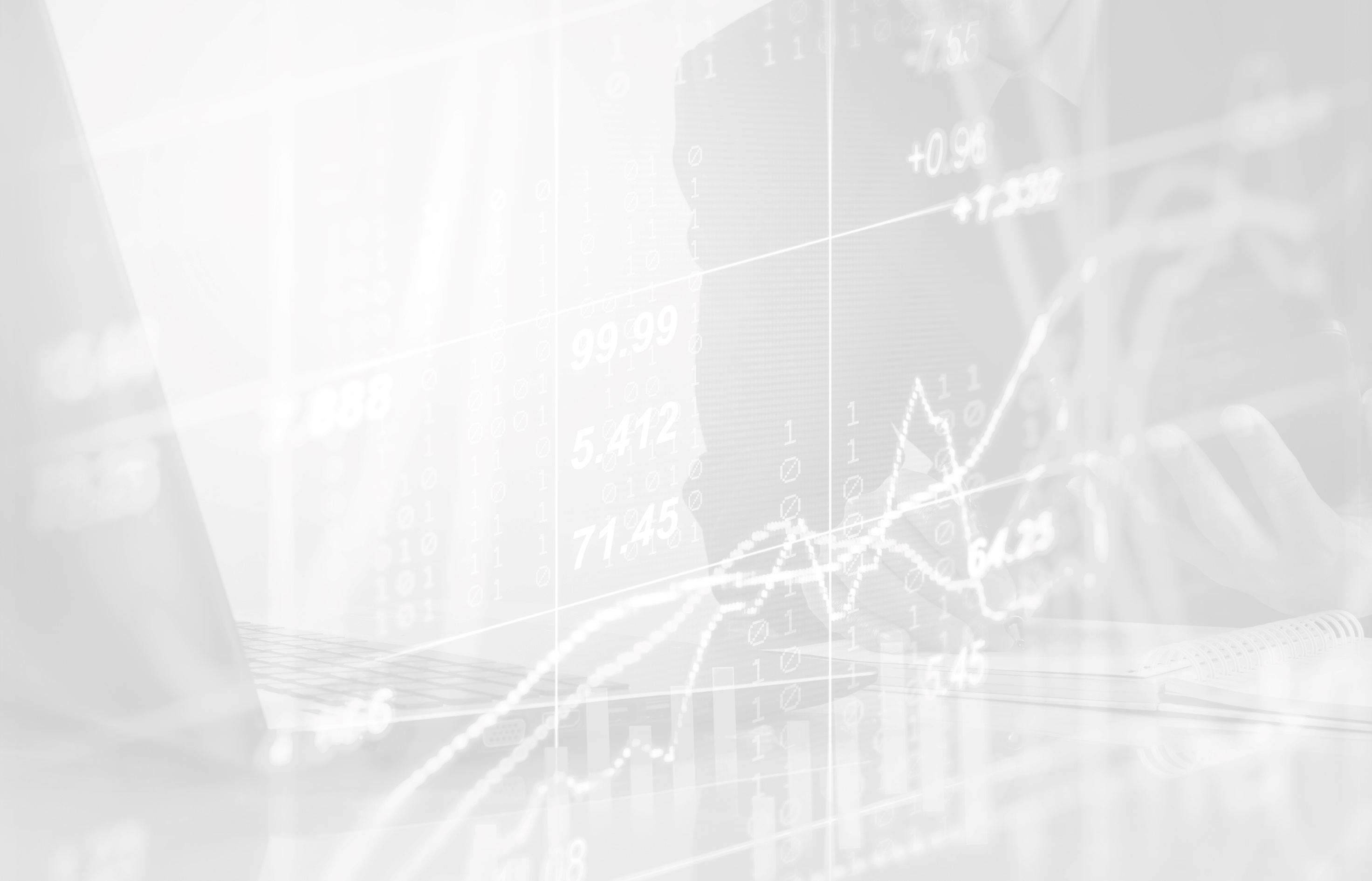 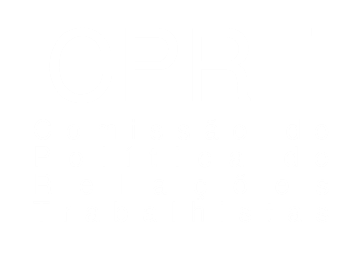 PERFIL DA EMPRESA
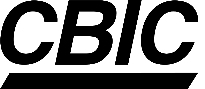 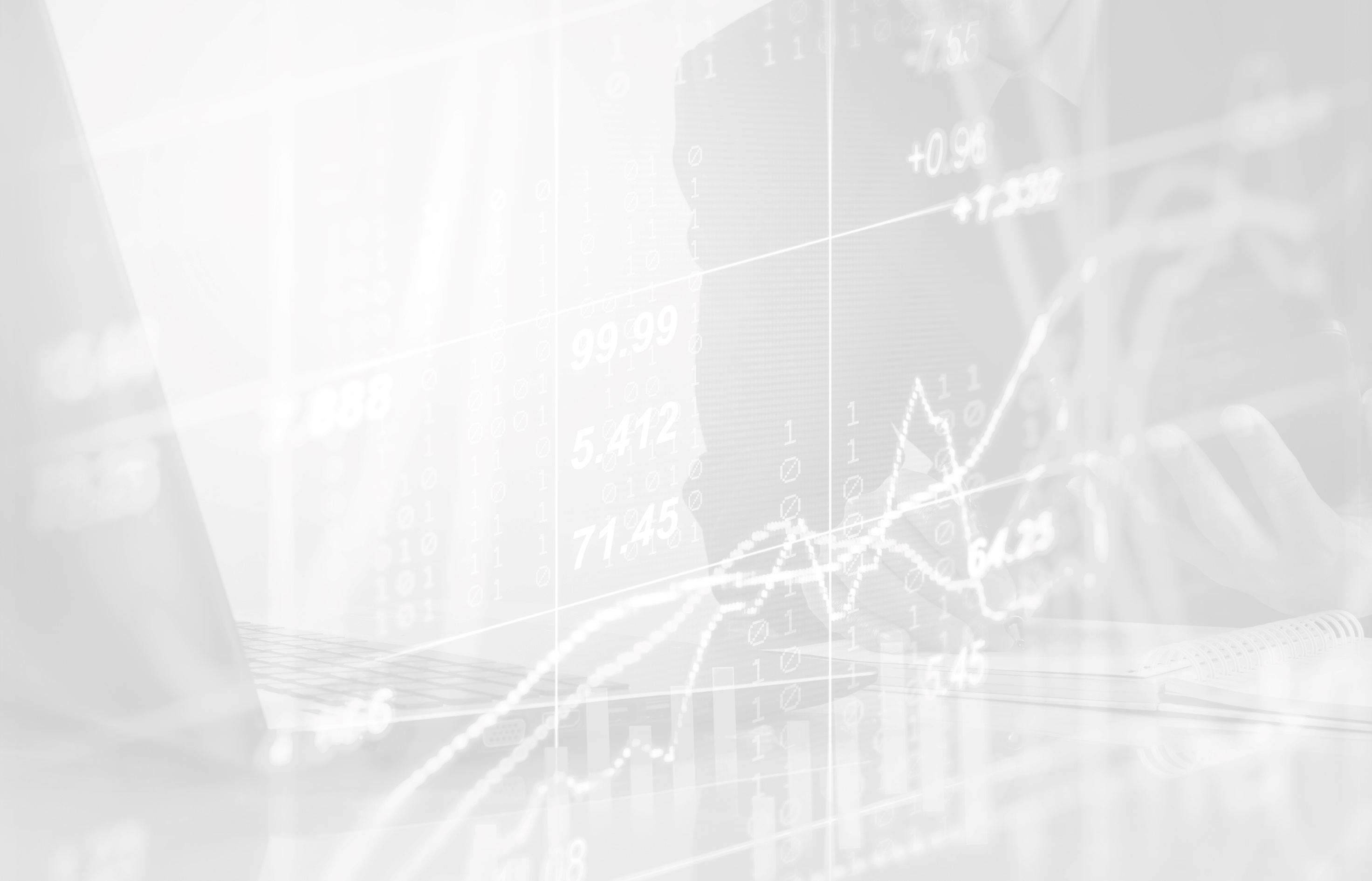 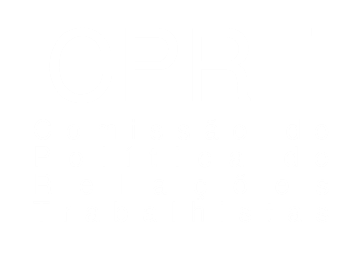 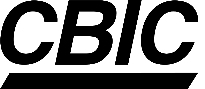 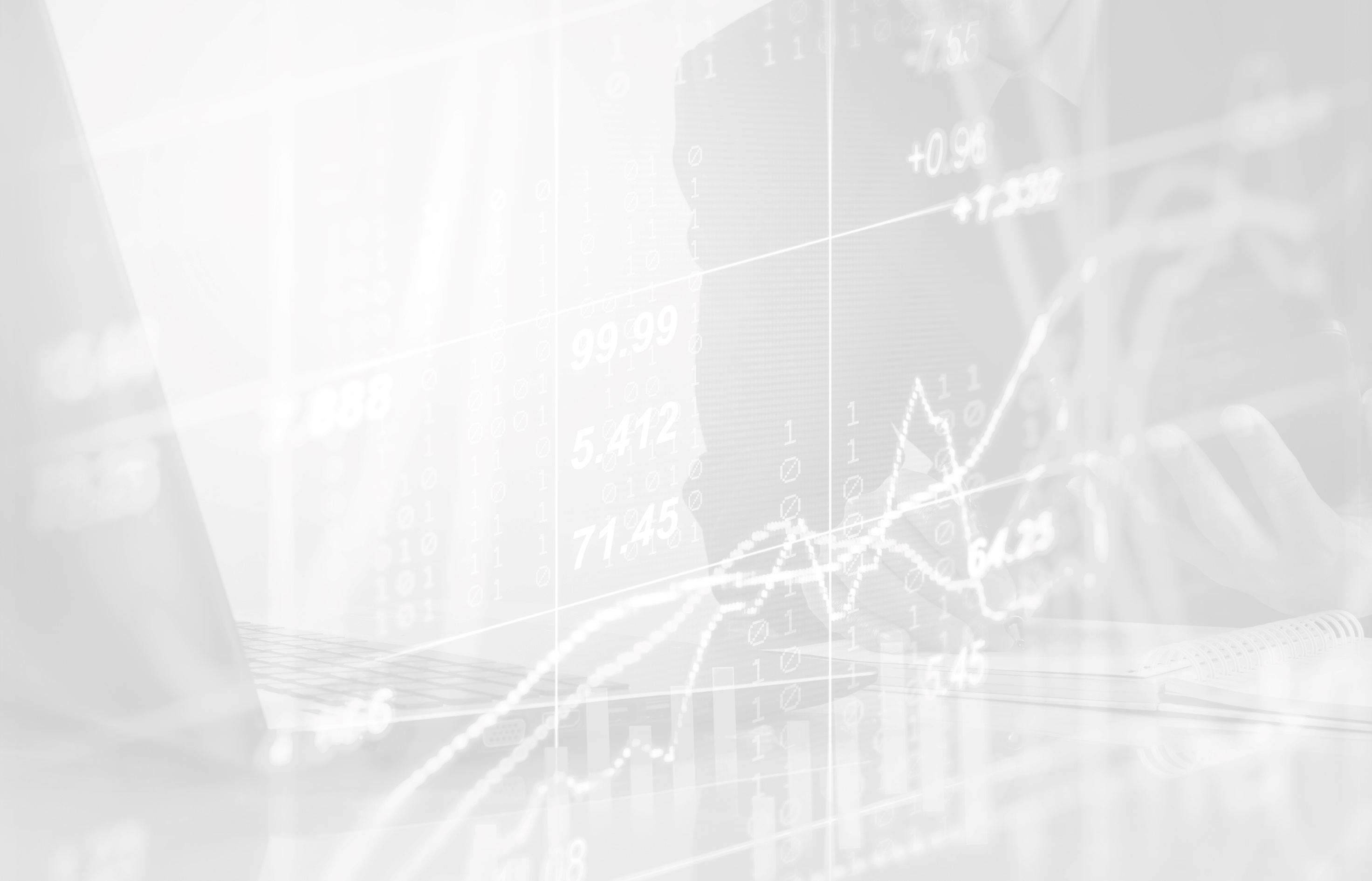 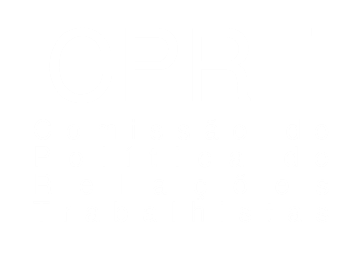 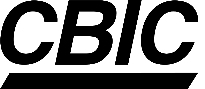 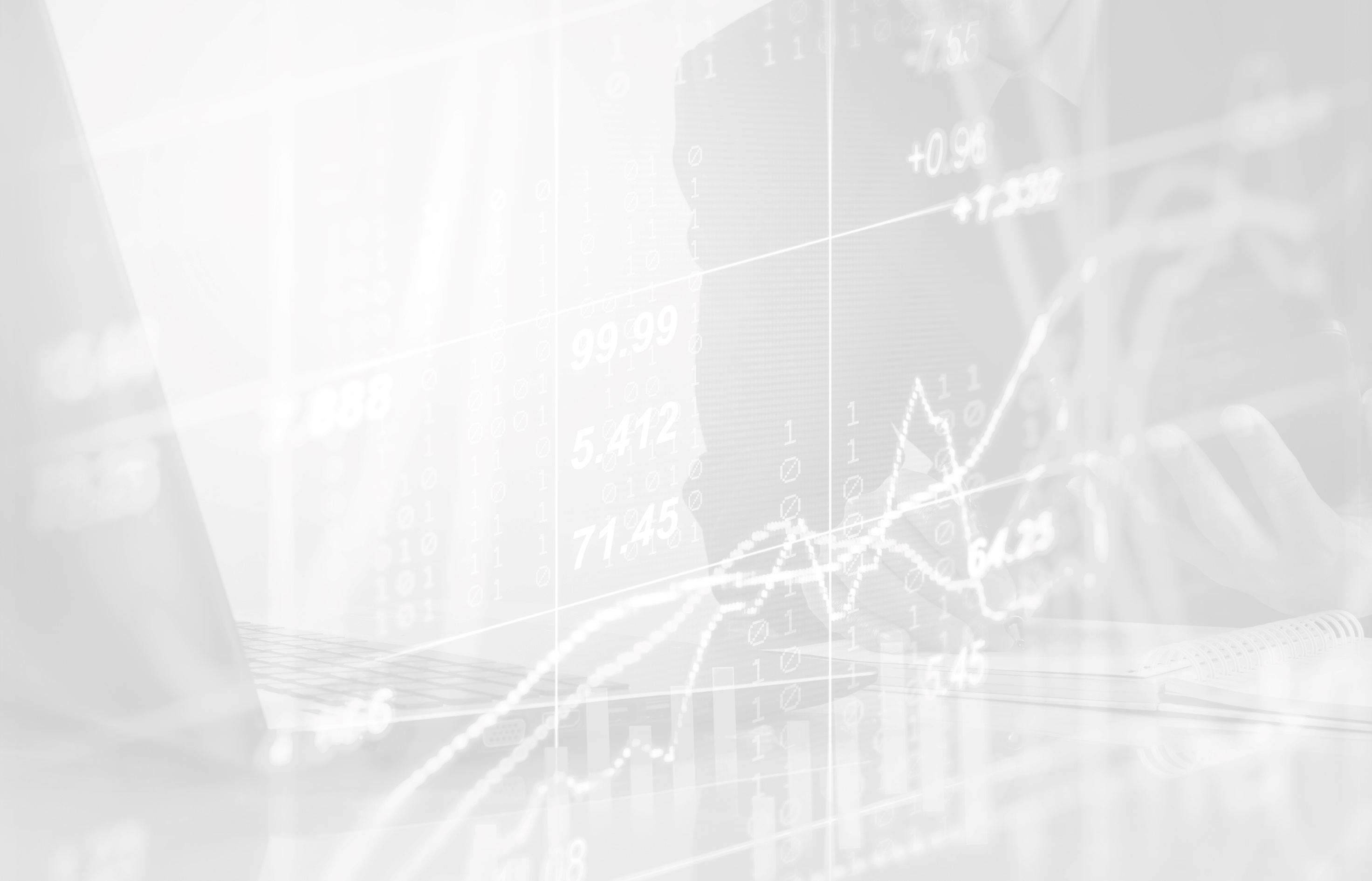 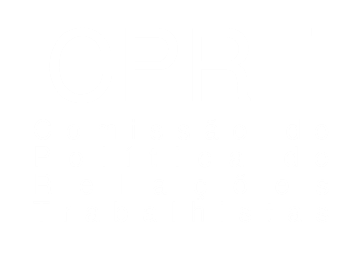 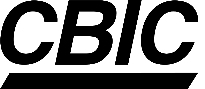 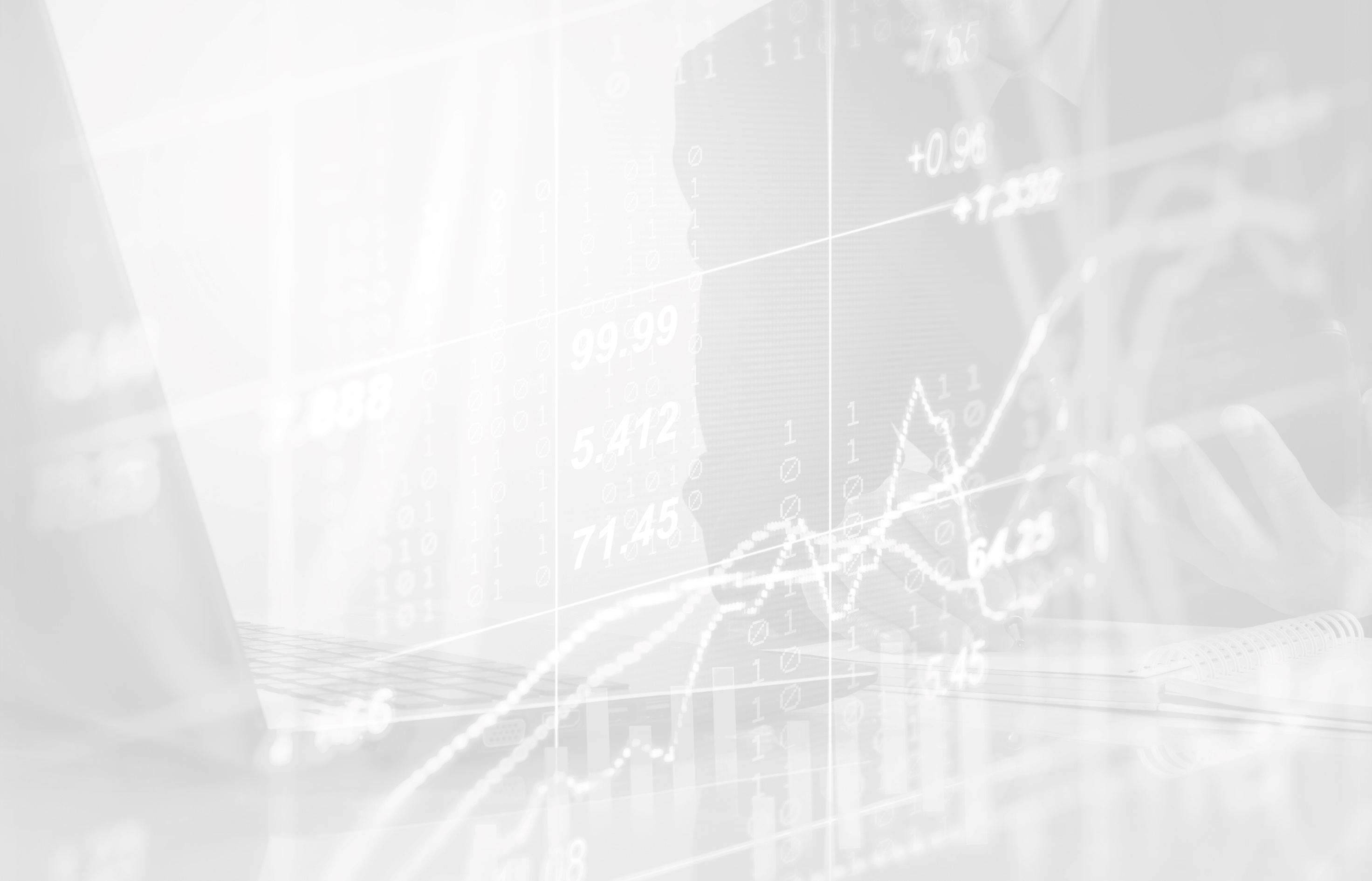 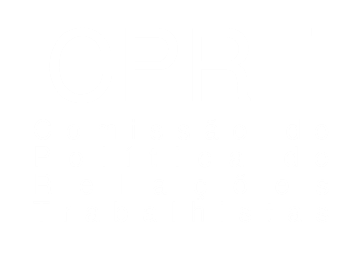 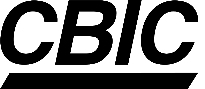 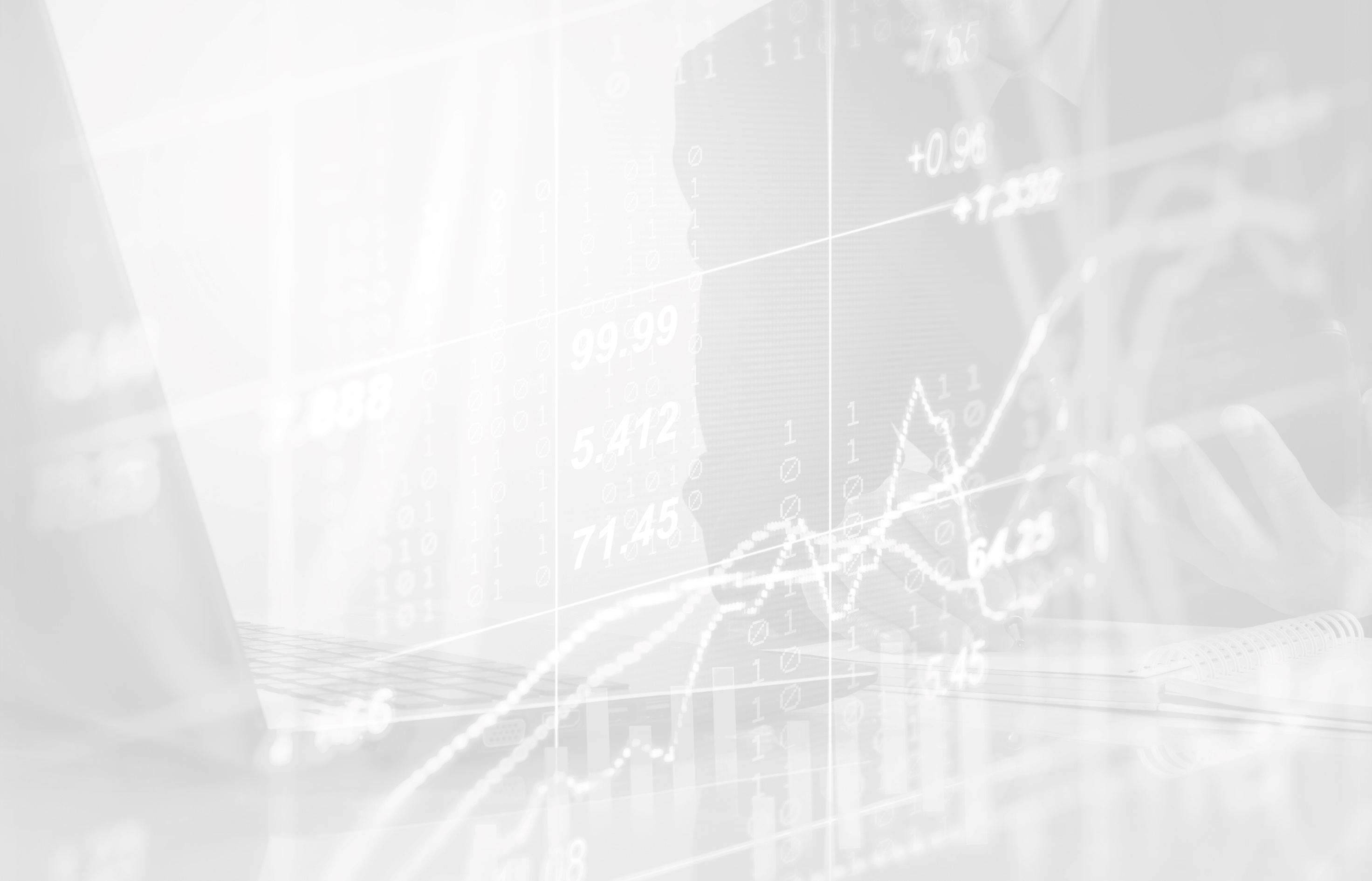 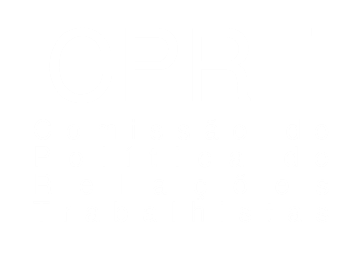 AÇÕES TRABALHISTAS
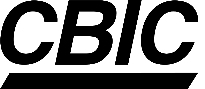 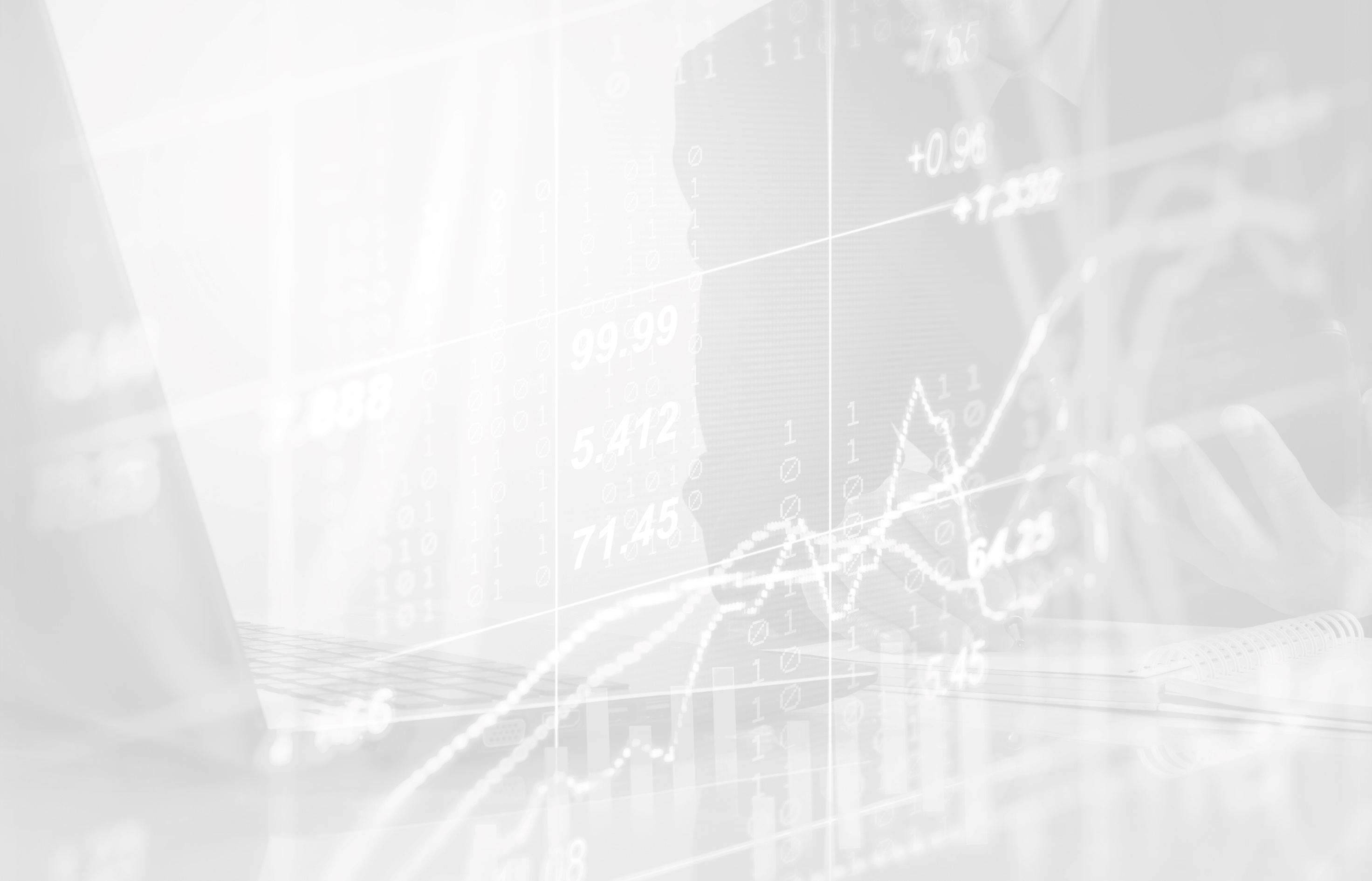 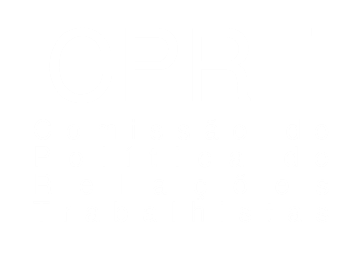 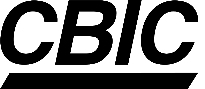 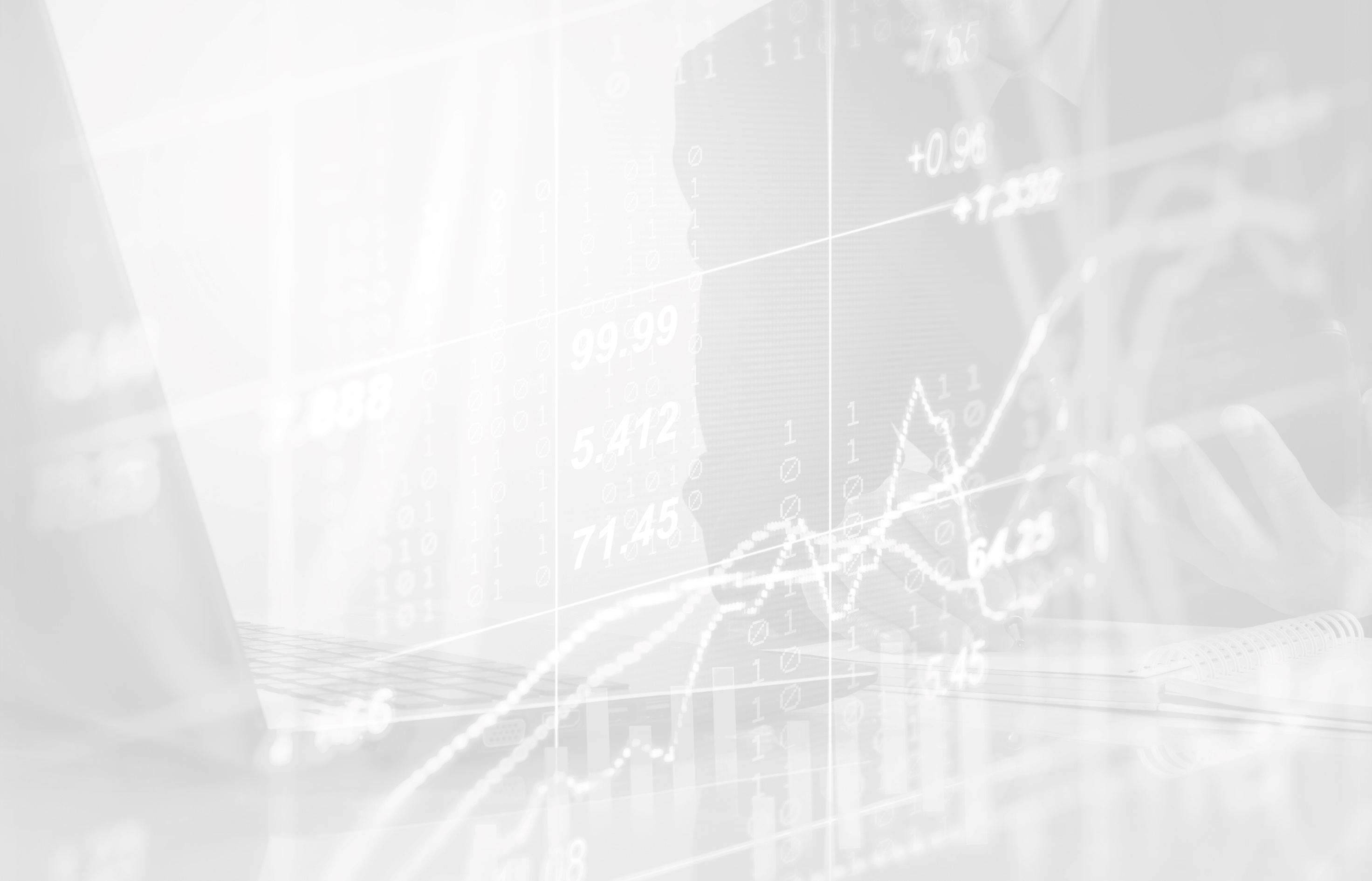 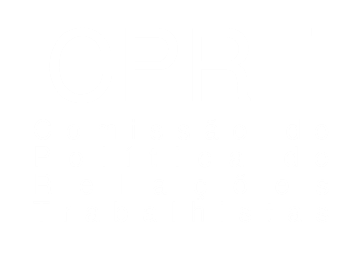 RELACIONAMENTO COM SINDICATOS LABORAIS
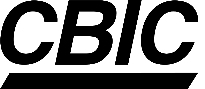 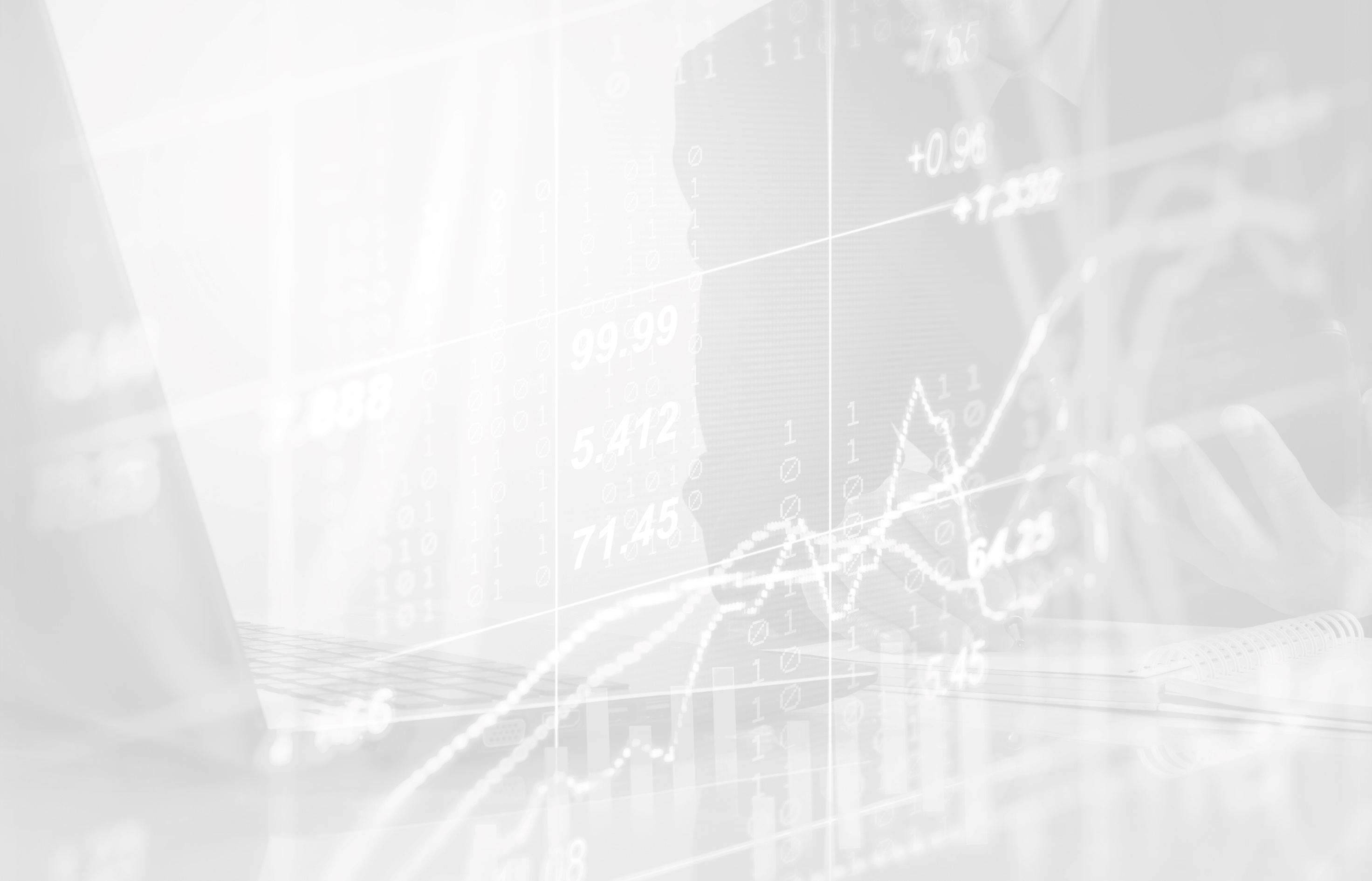 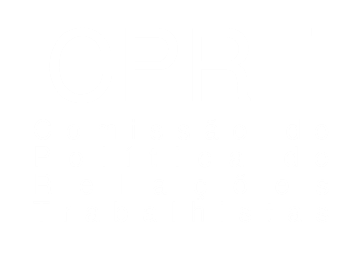 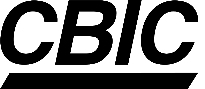 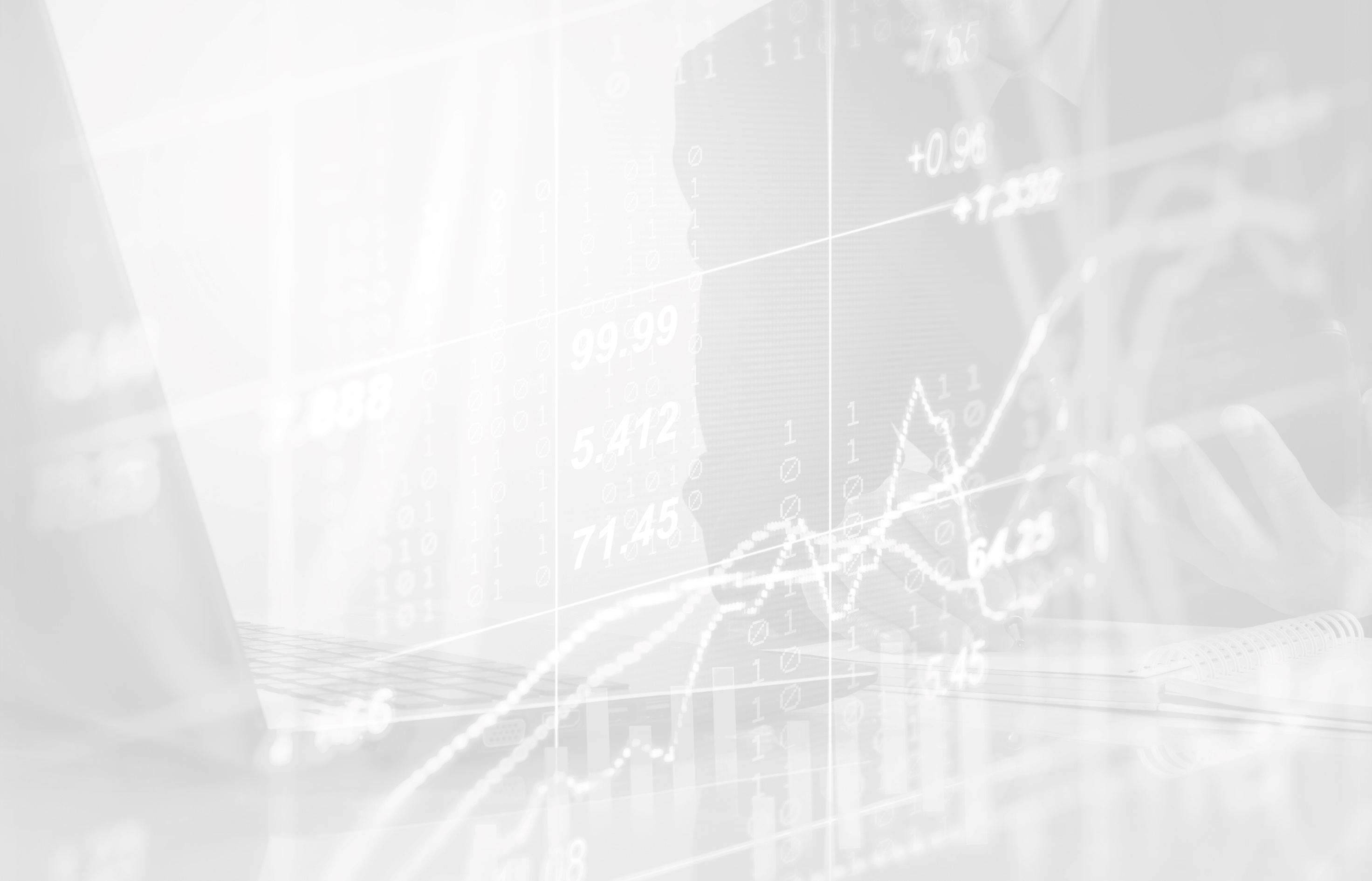 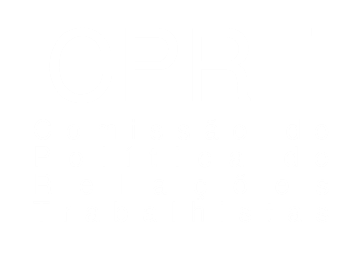 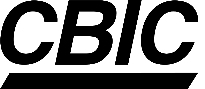 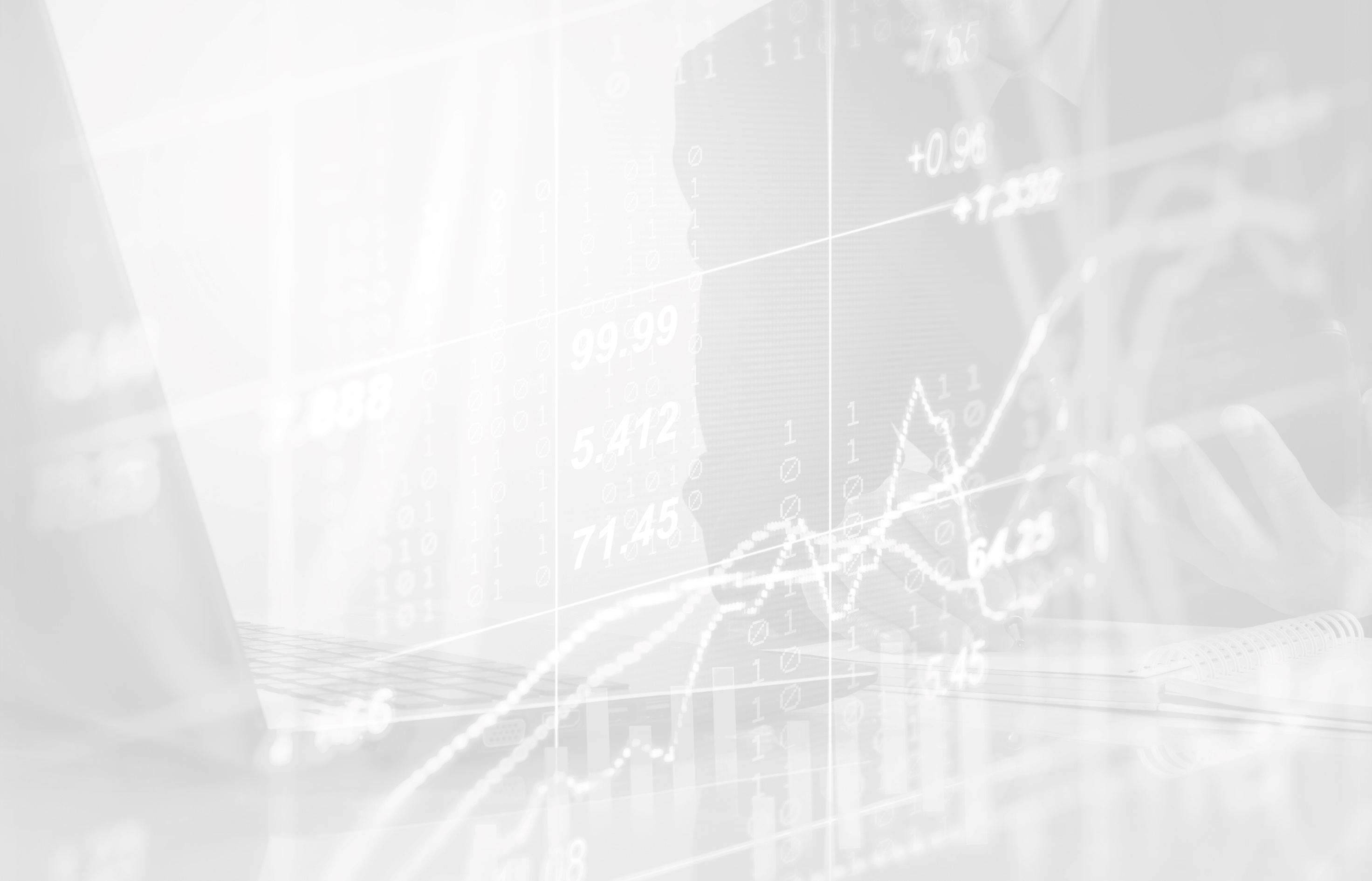 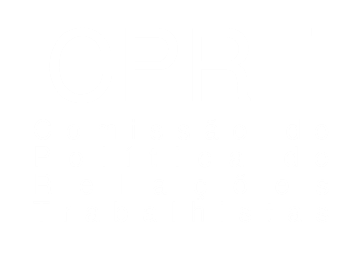 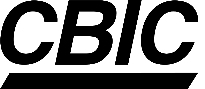 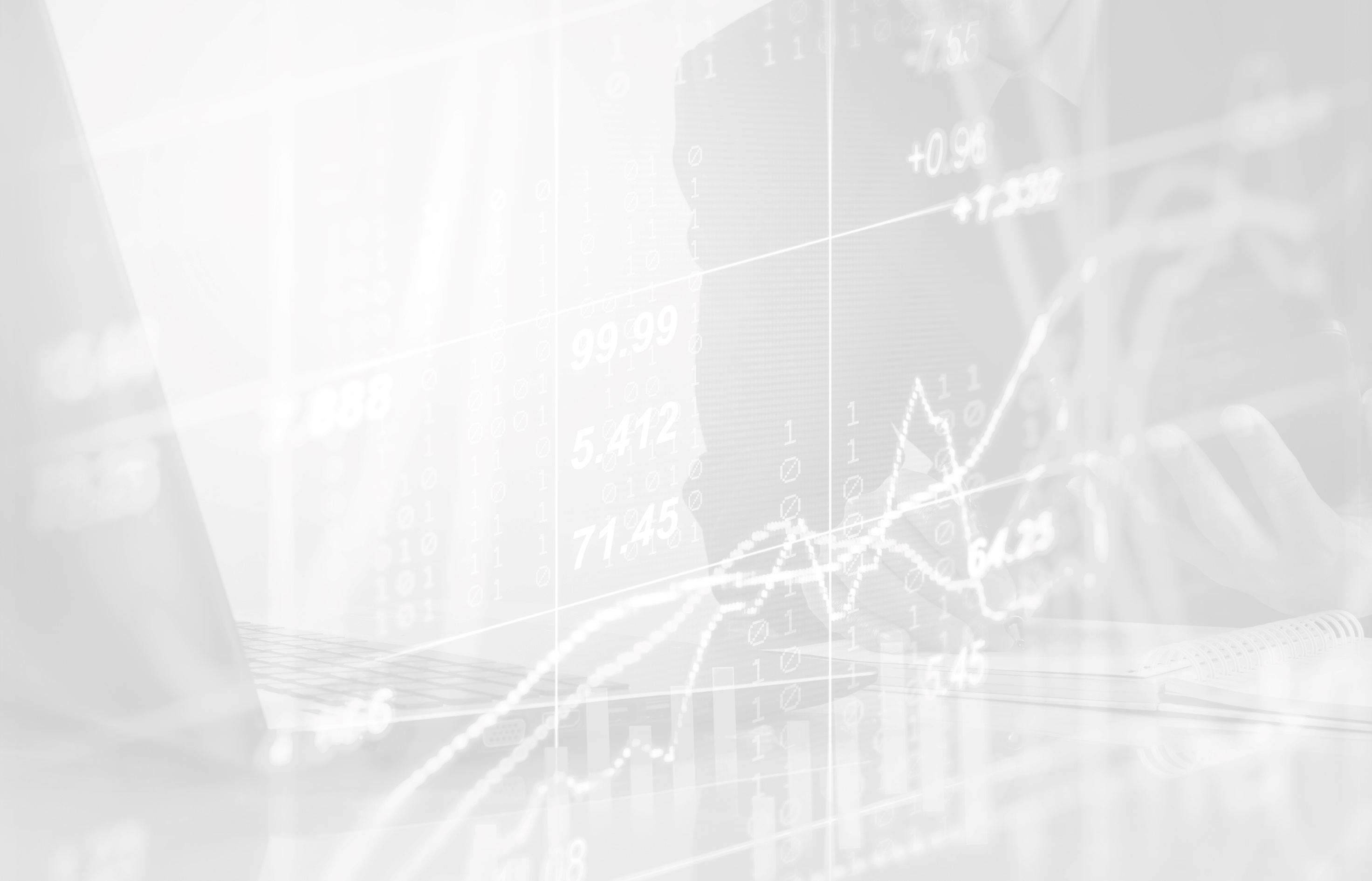 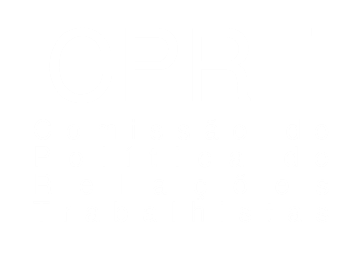 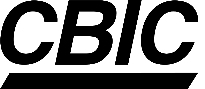 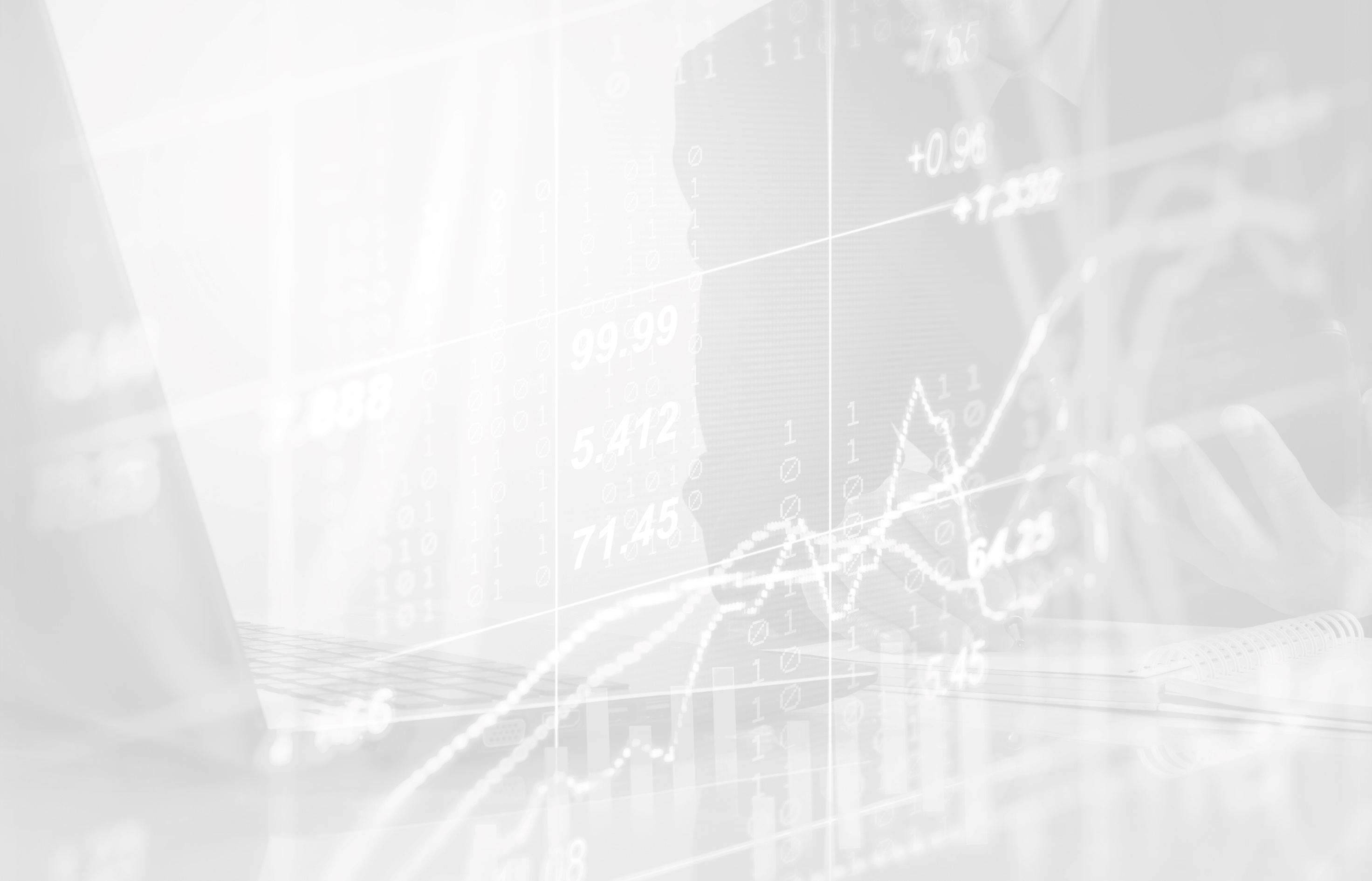 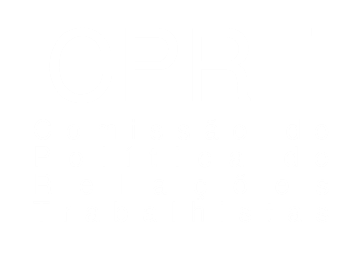 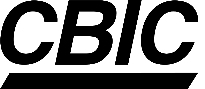 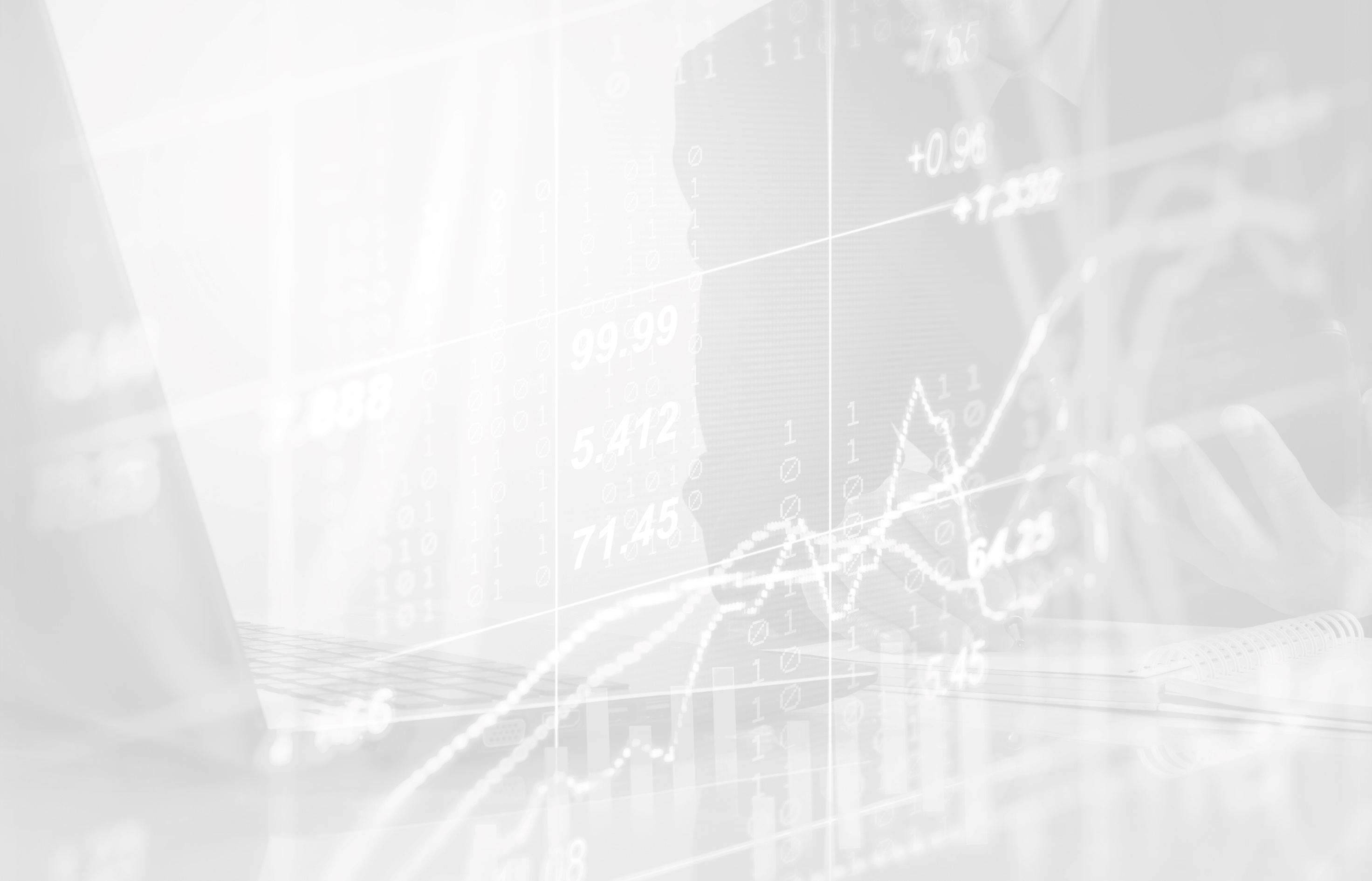 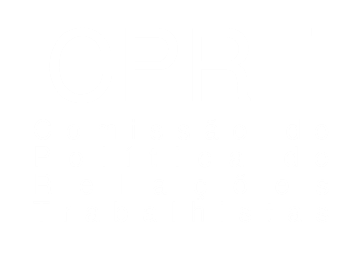 APLICAÇÃO DA LEGISLAÇÃO TRABALHISTA
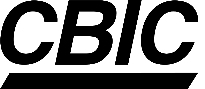 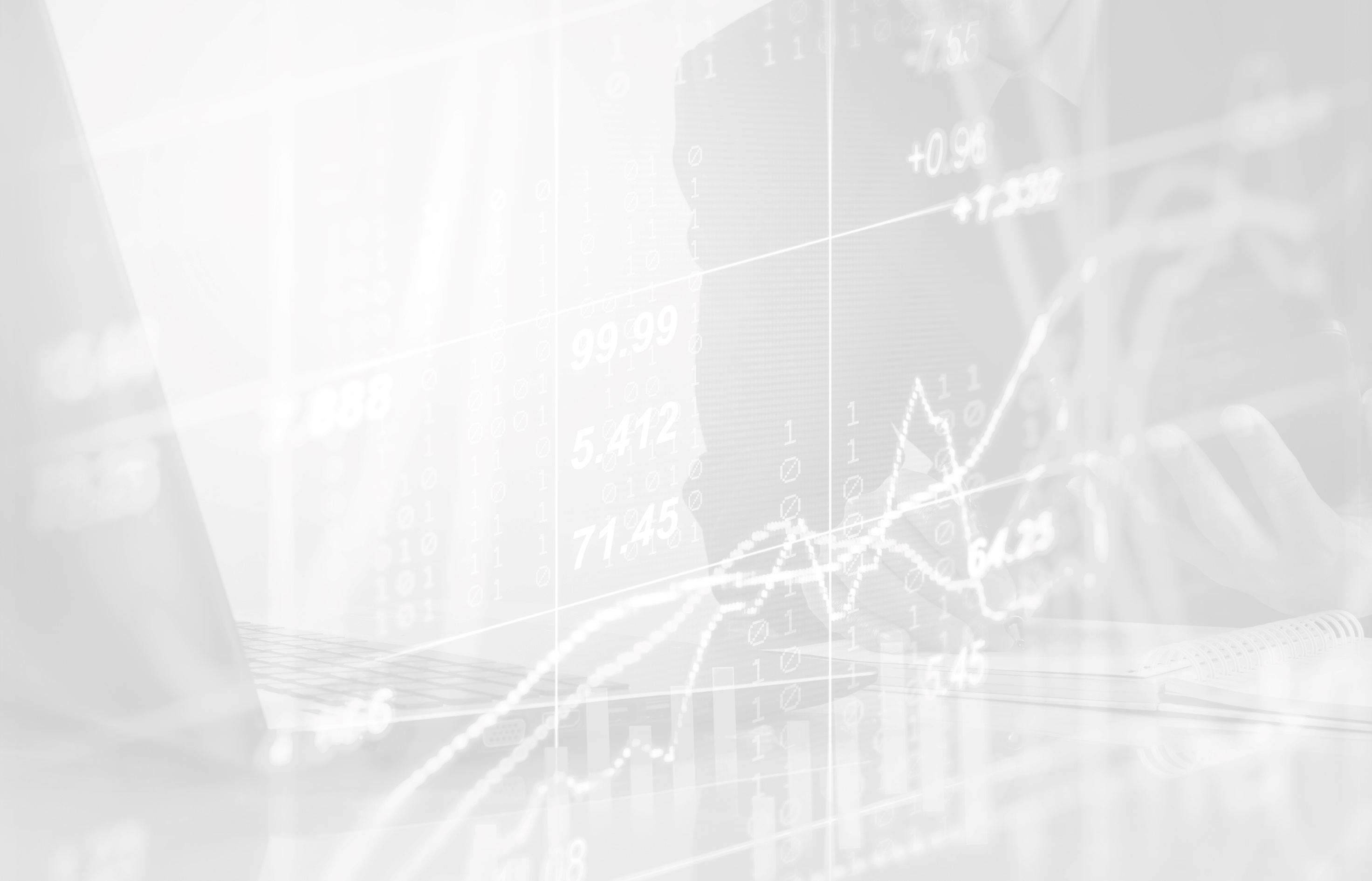 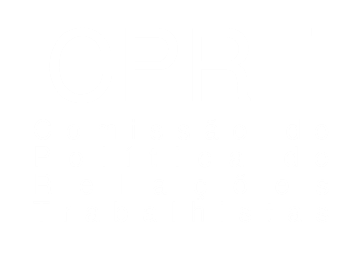 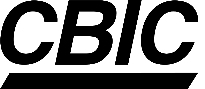 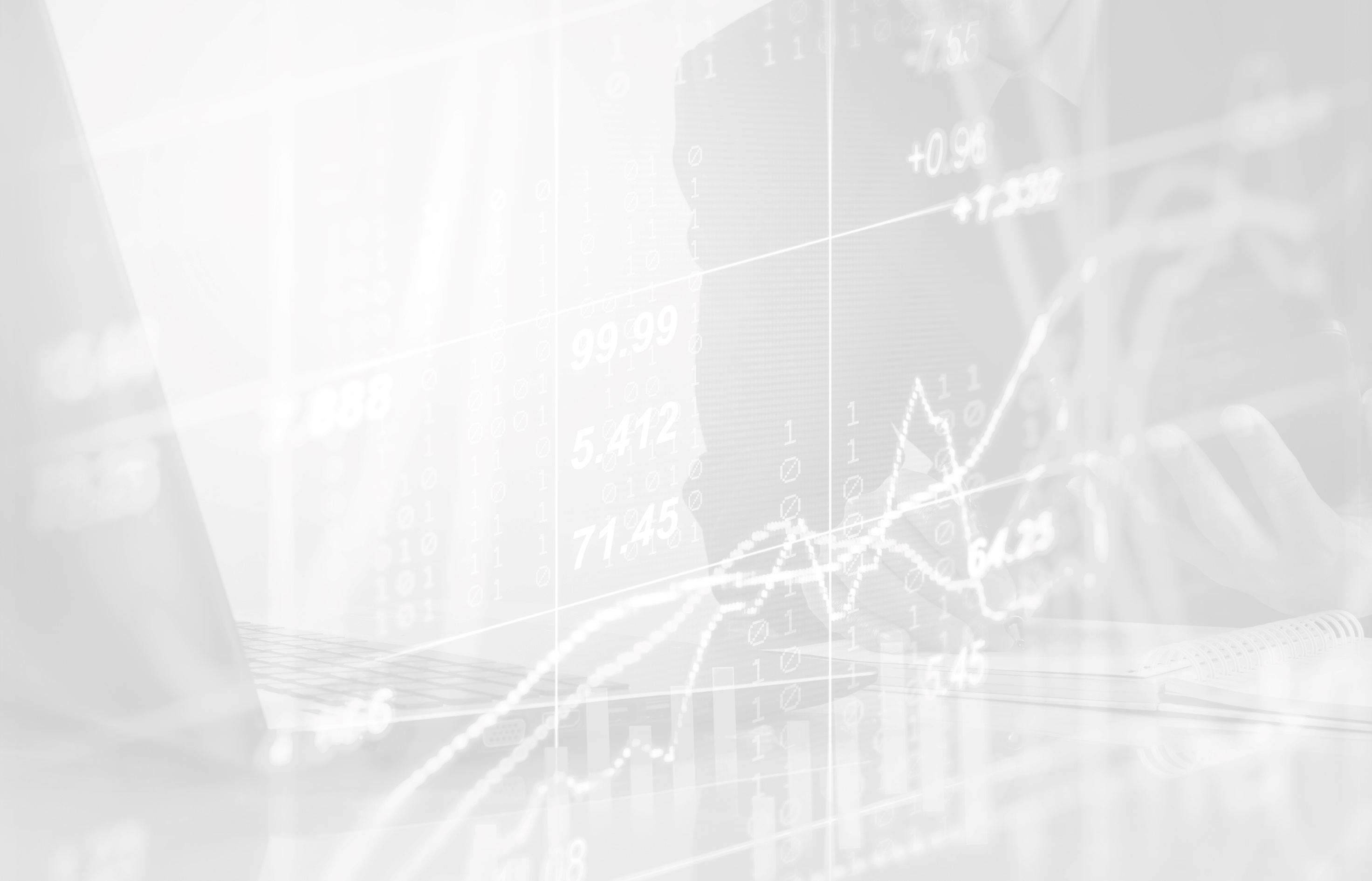 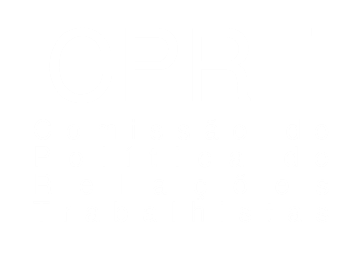 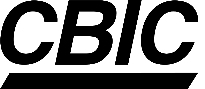 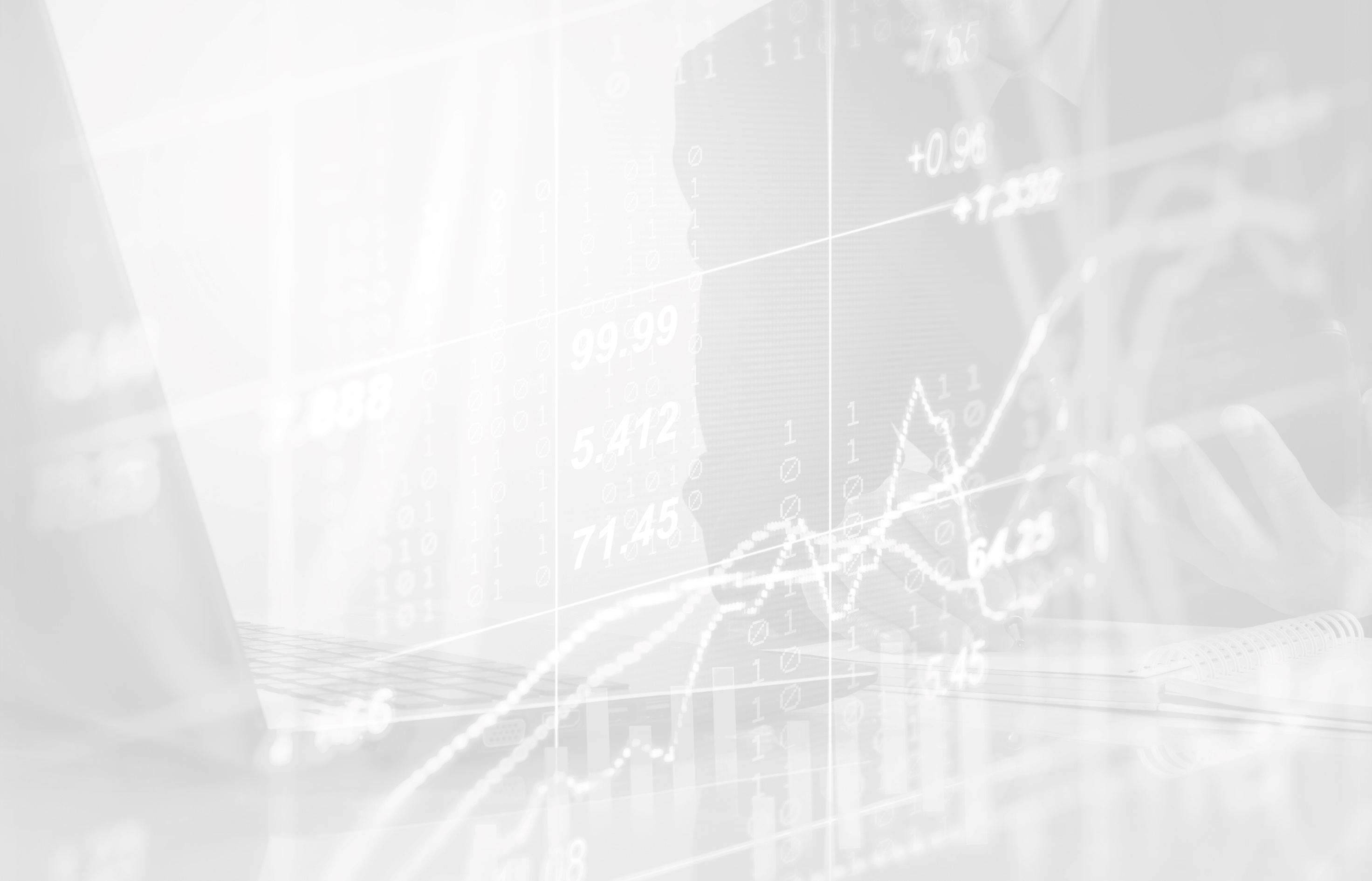 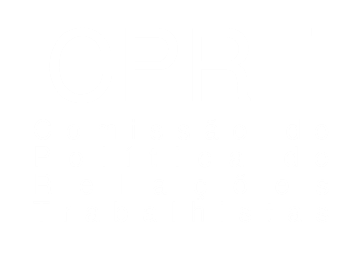 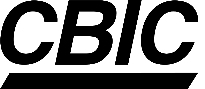 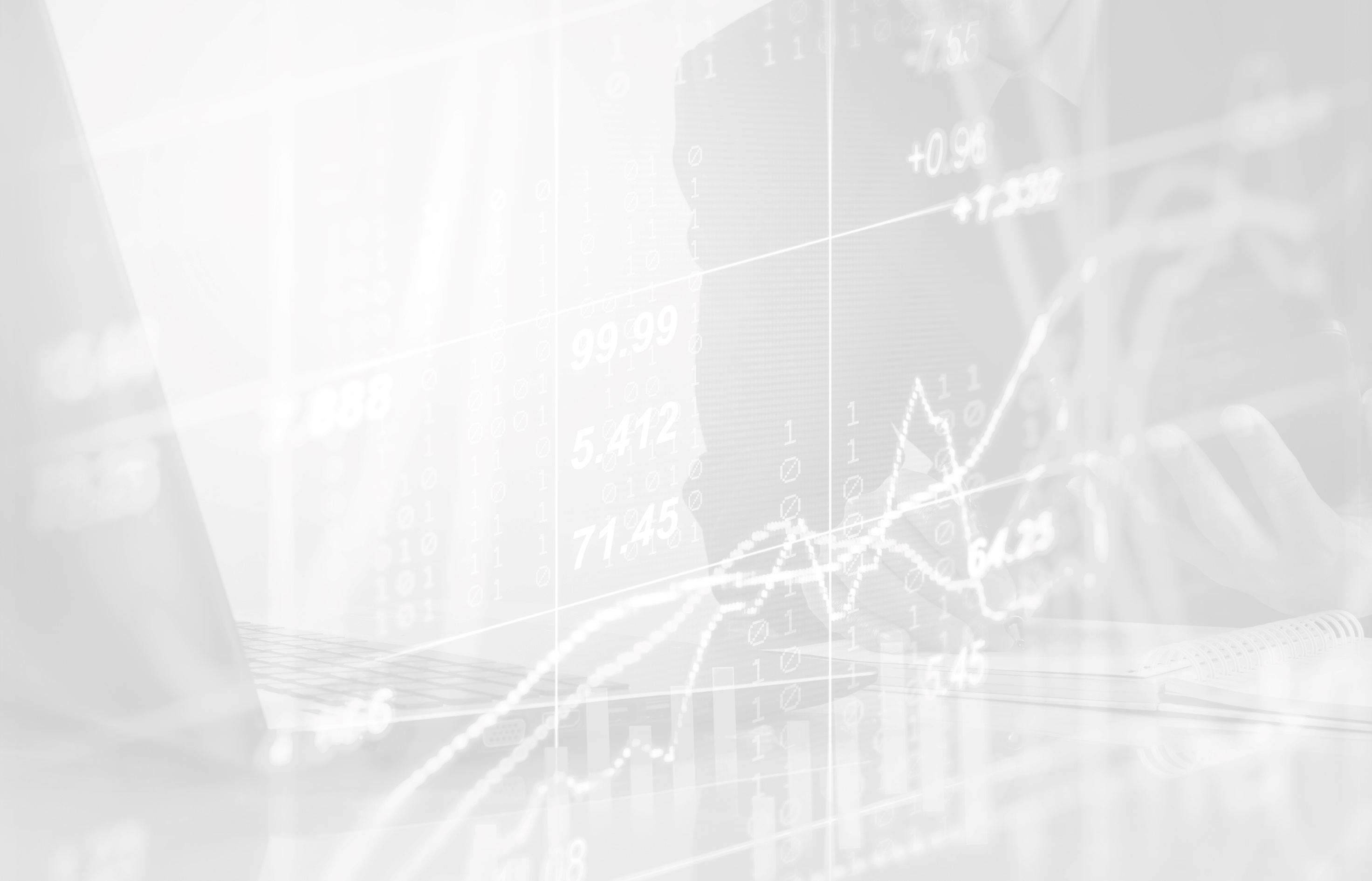 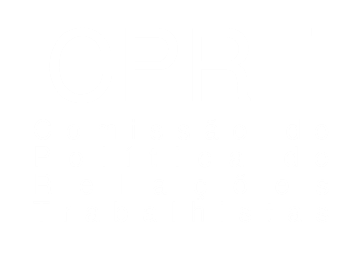 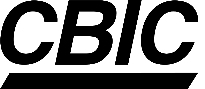 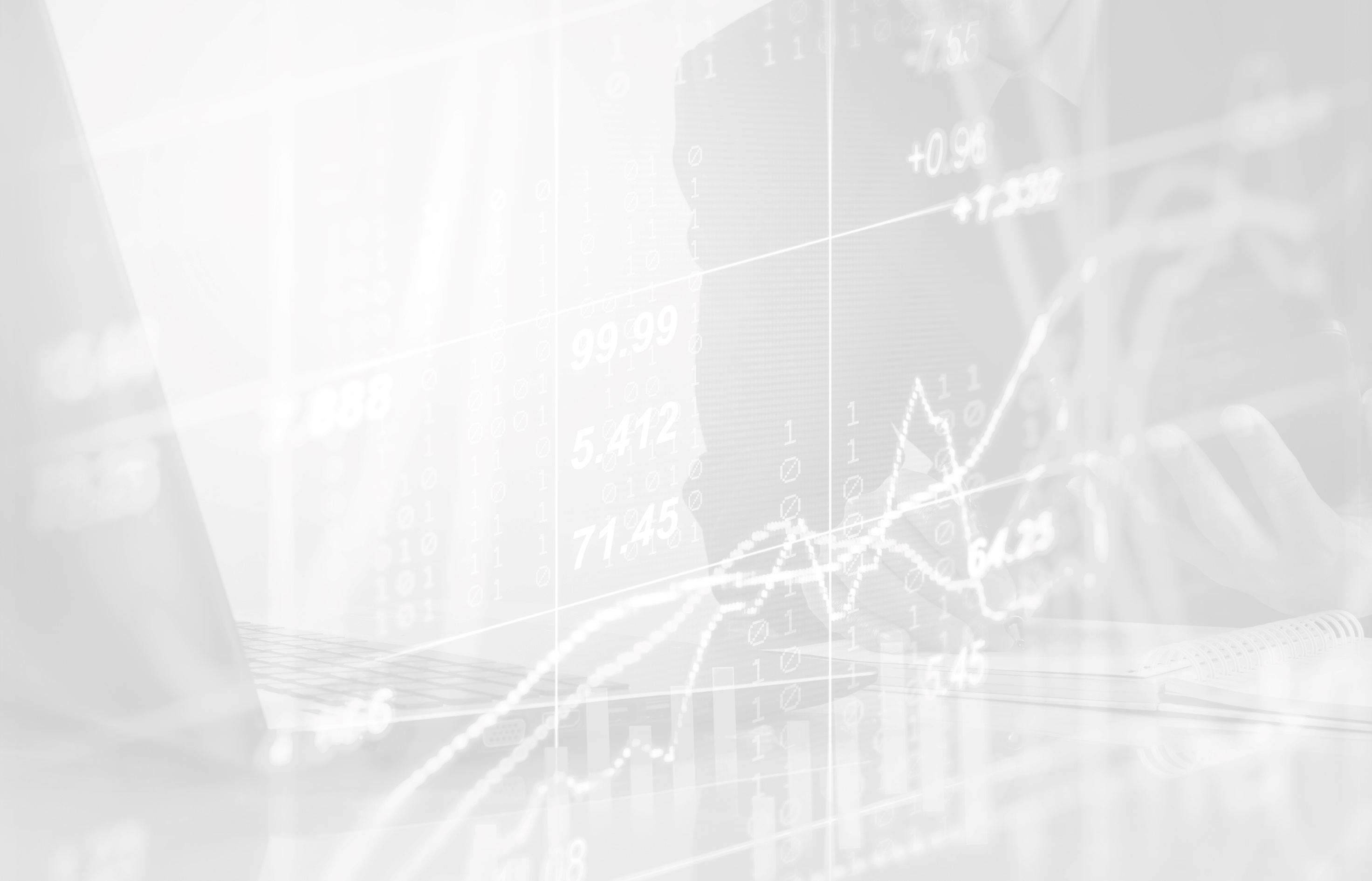 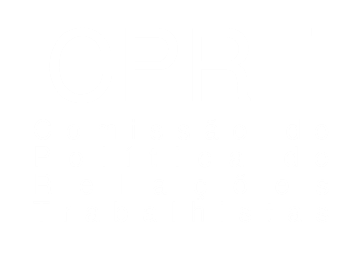 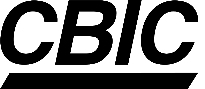 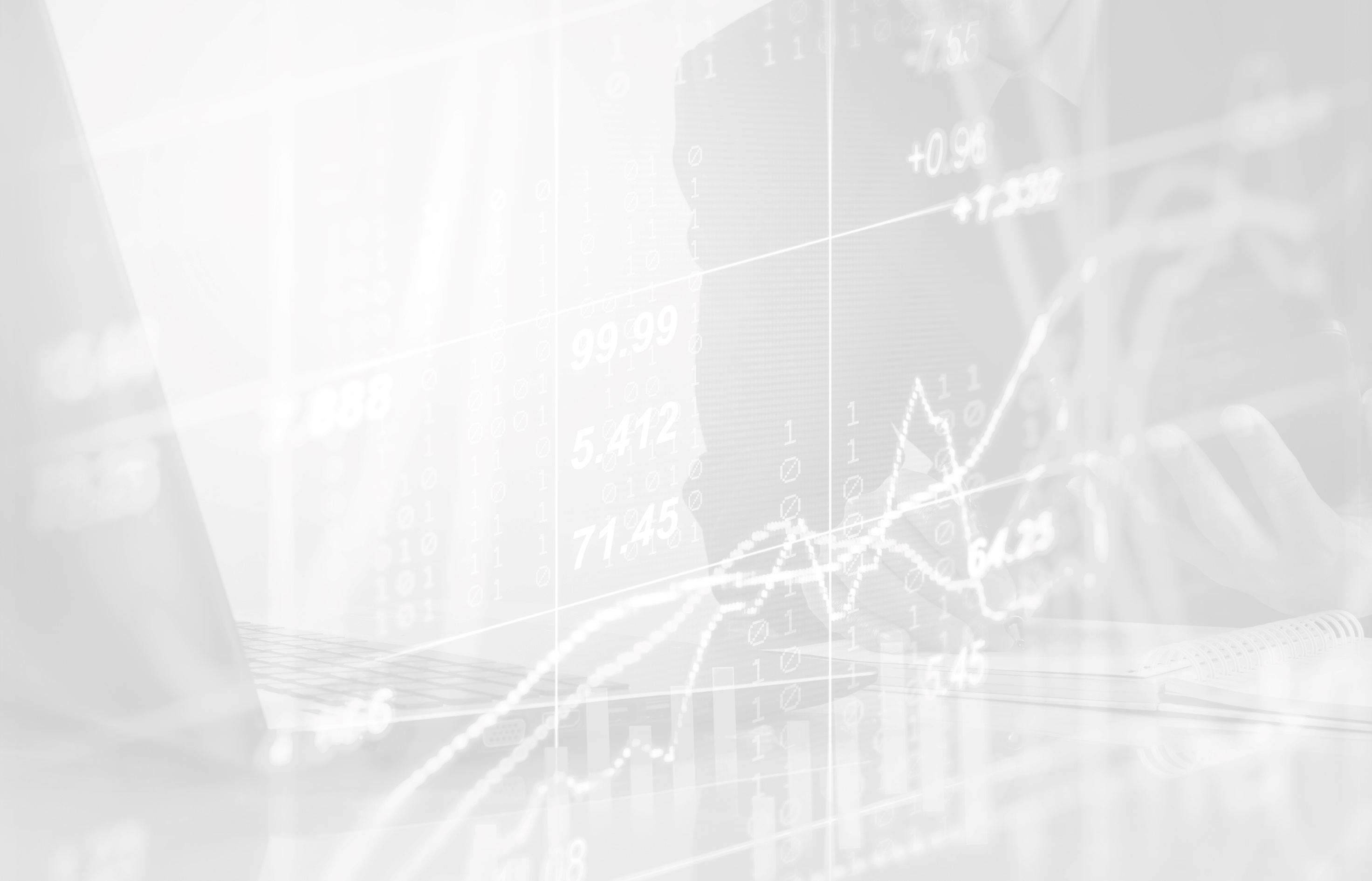 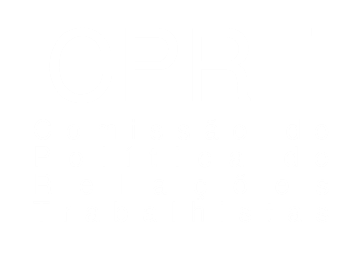 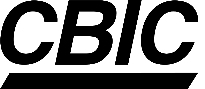 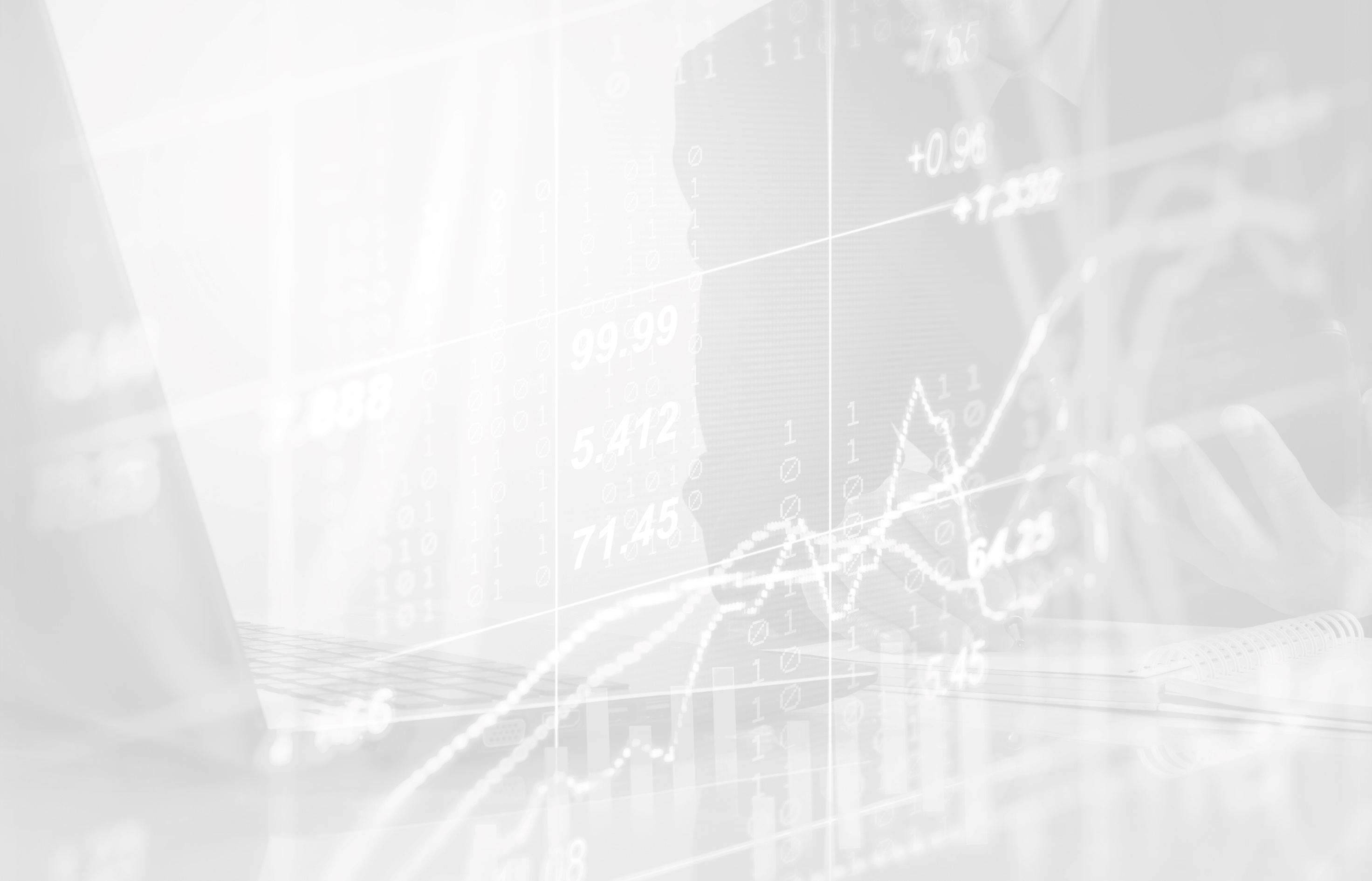 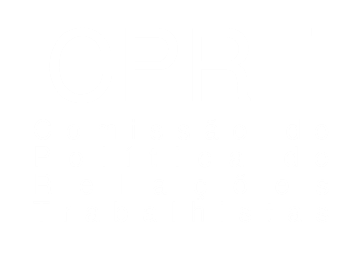 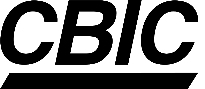 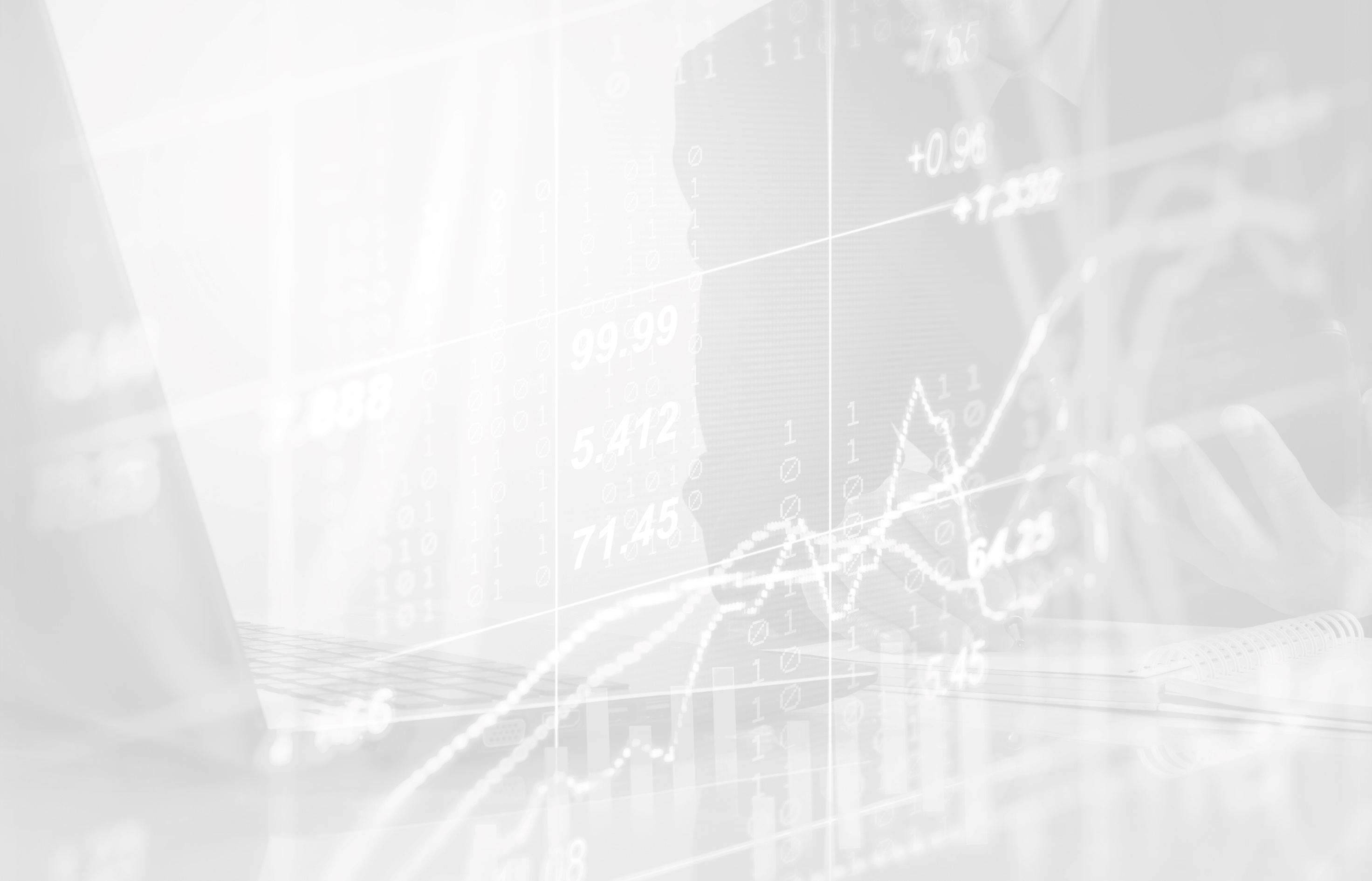 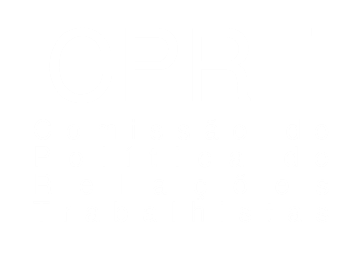 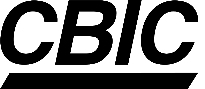 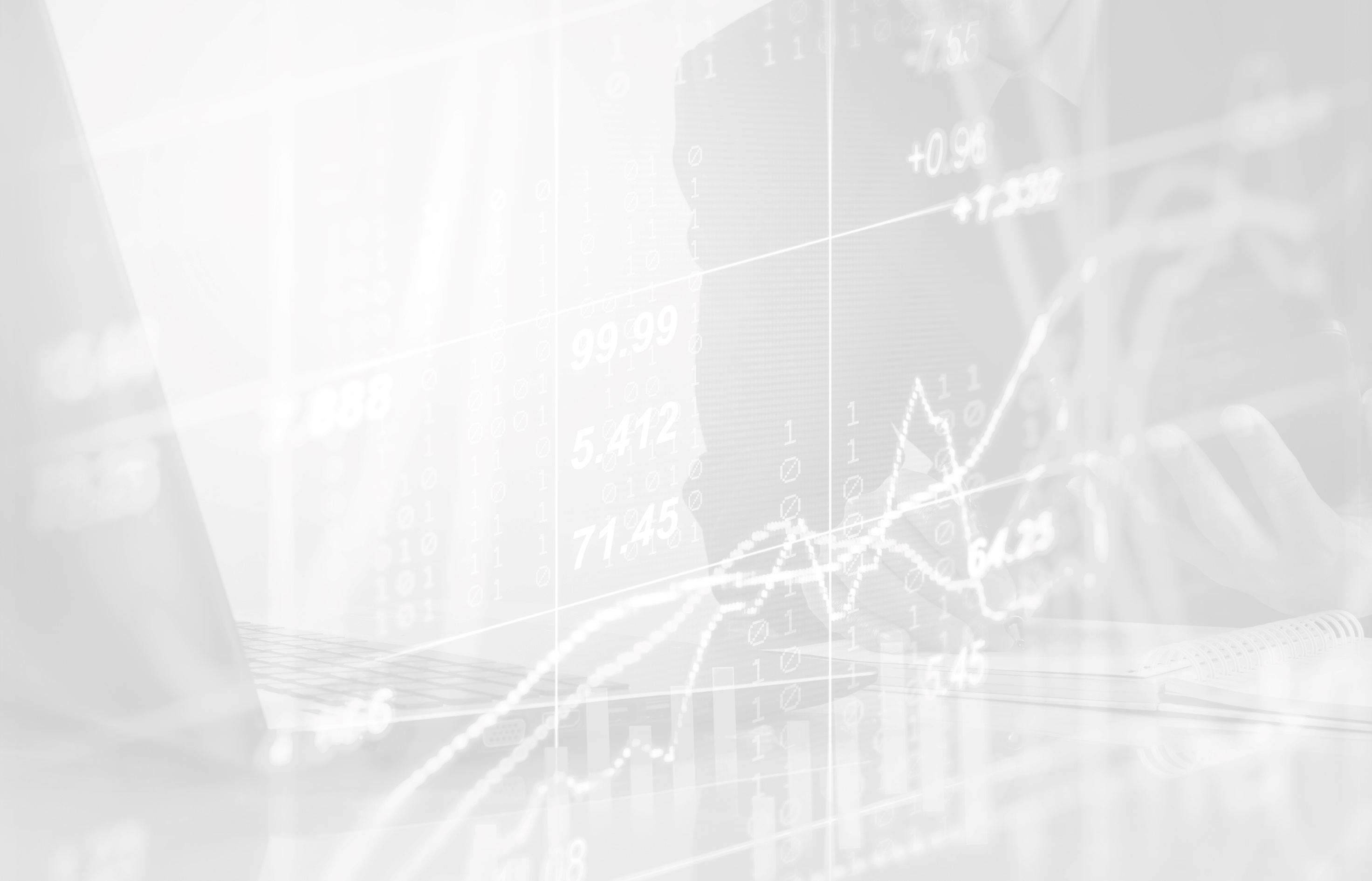 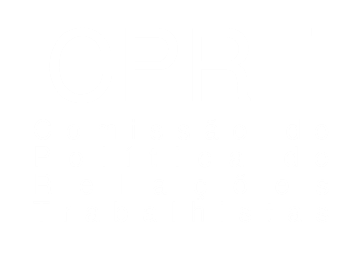 FISCALIZAÇÃO DO TRABALHO
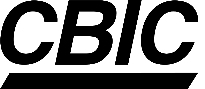 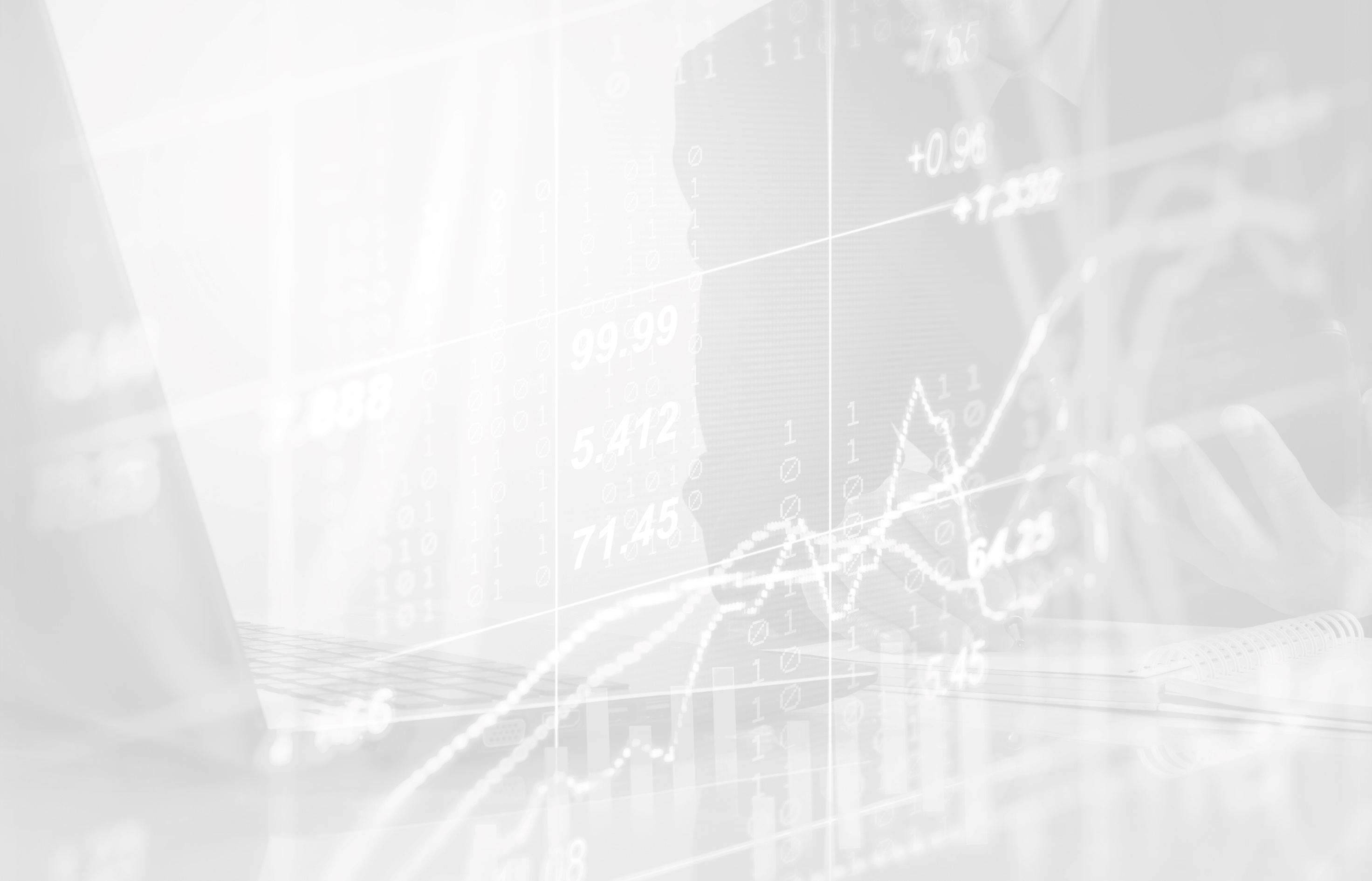 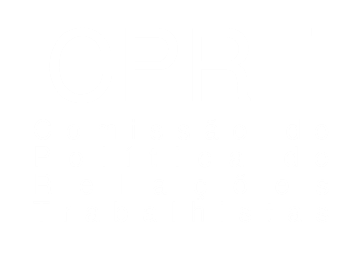 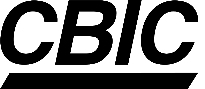 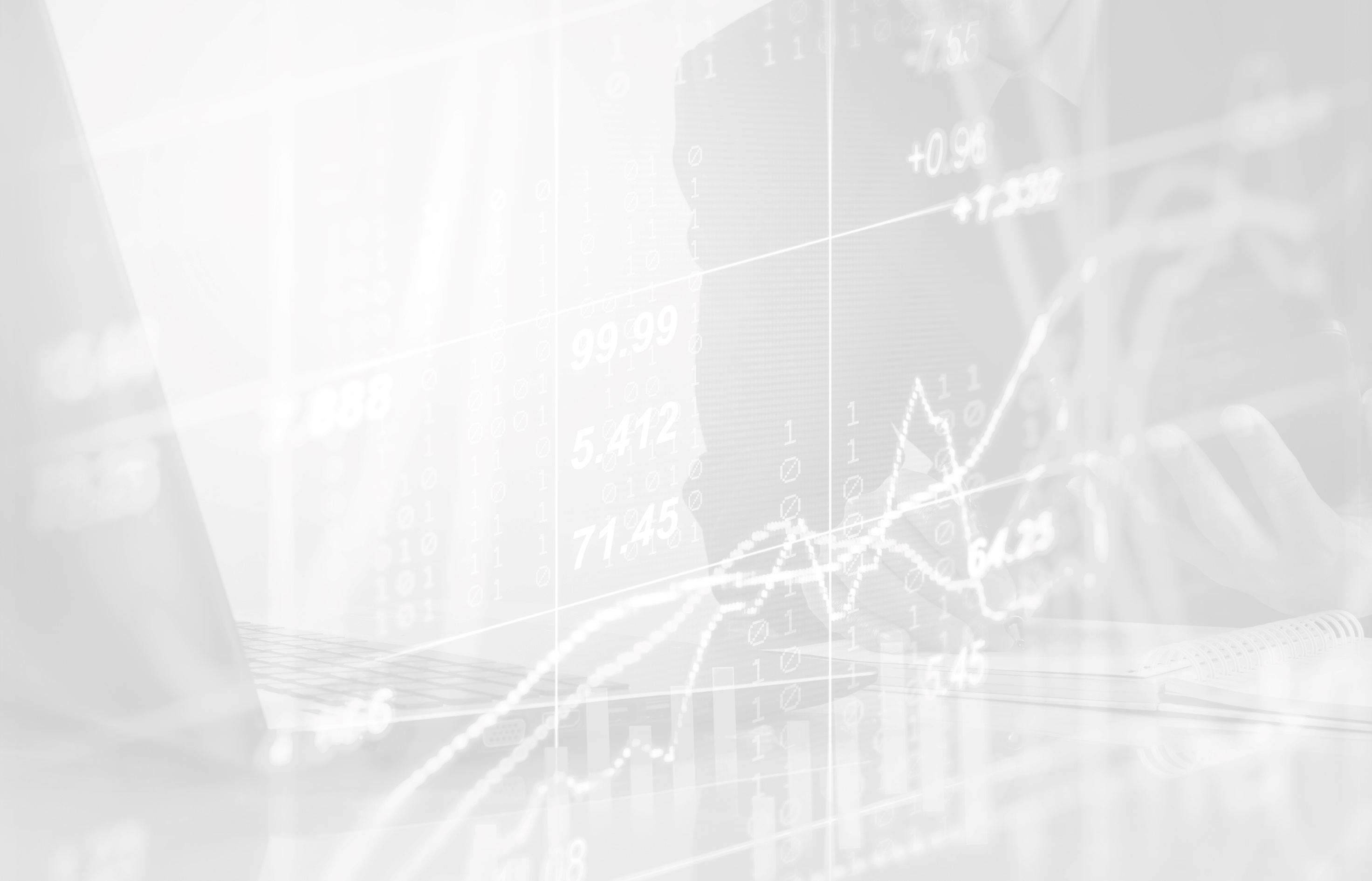 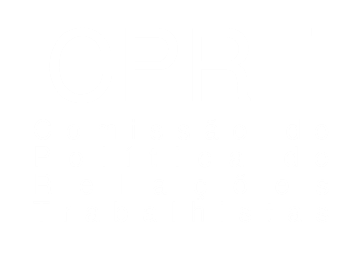 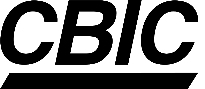 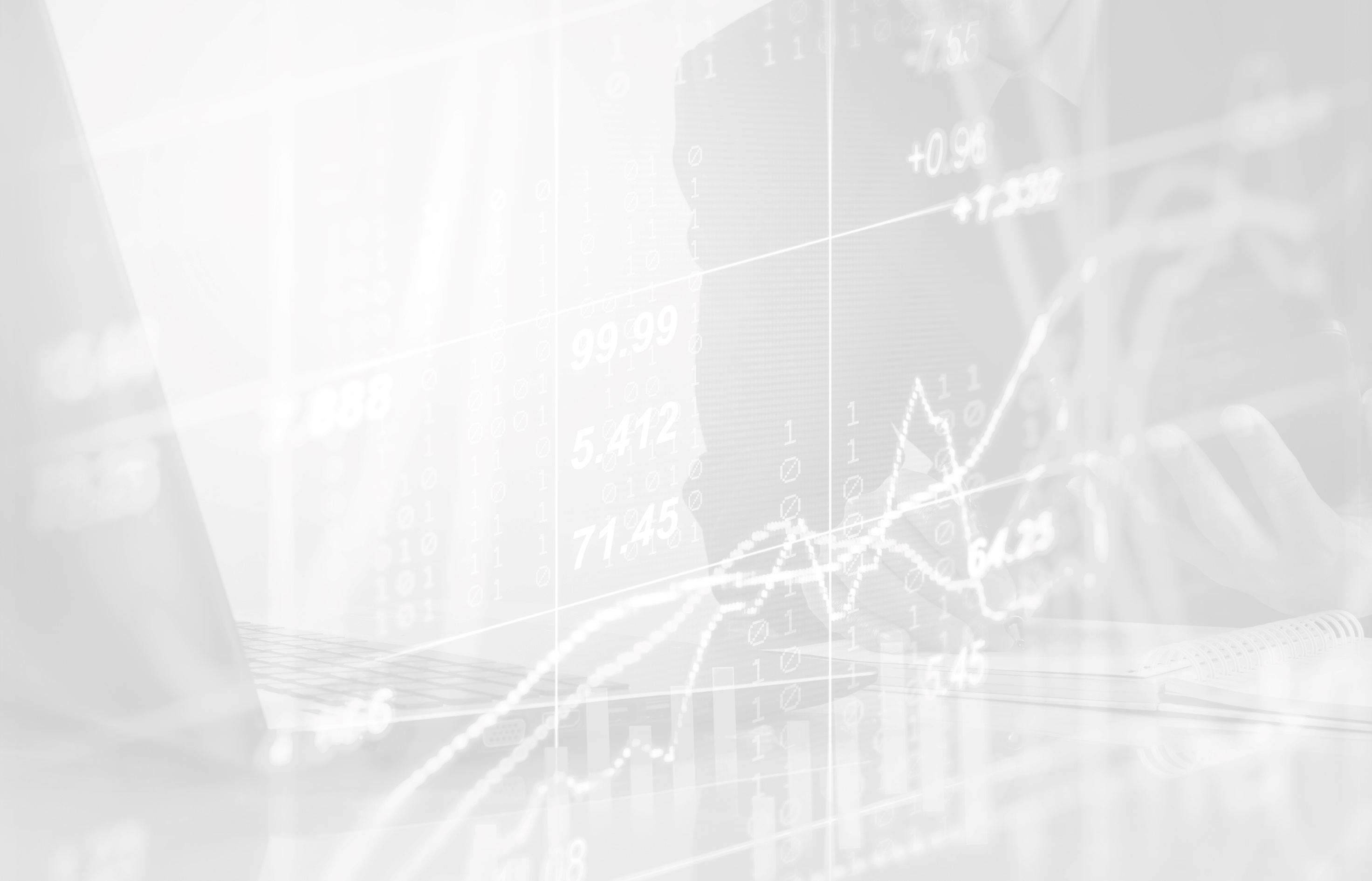 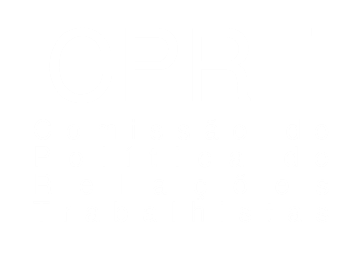 TRABALHO INTERMITENTE
12/2017 a 10/2019
Total de Vagas: 86.569
Intermitente: 16.919
19,54%
Fonte: CAGED
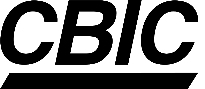 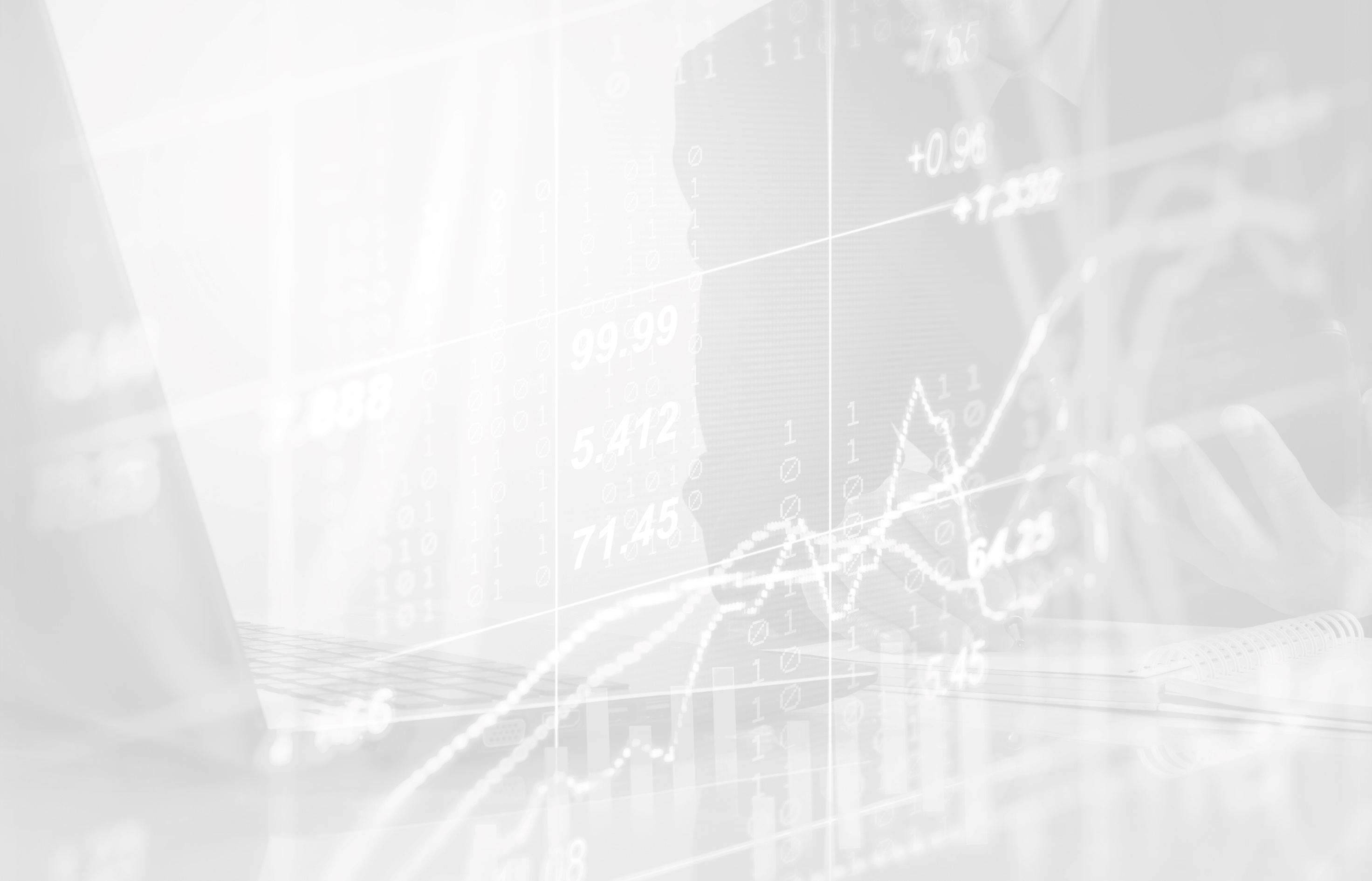 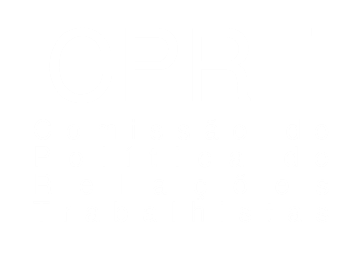 TRABALHO POR TEMPO PARCIAL
12/2017 a 10/2019
Total de Vagas: 86.569
Tempo Parcial: 846
0,98%
Fonte: CAGED
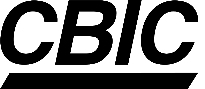 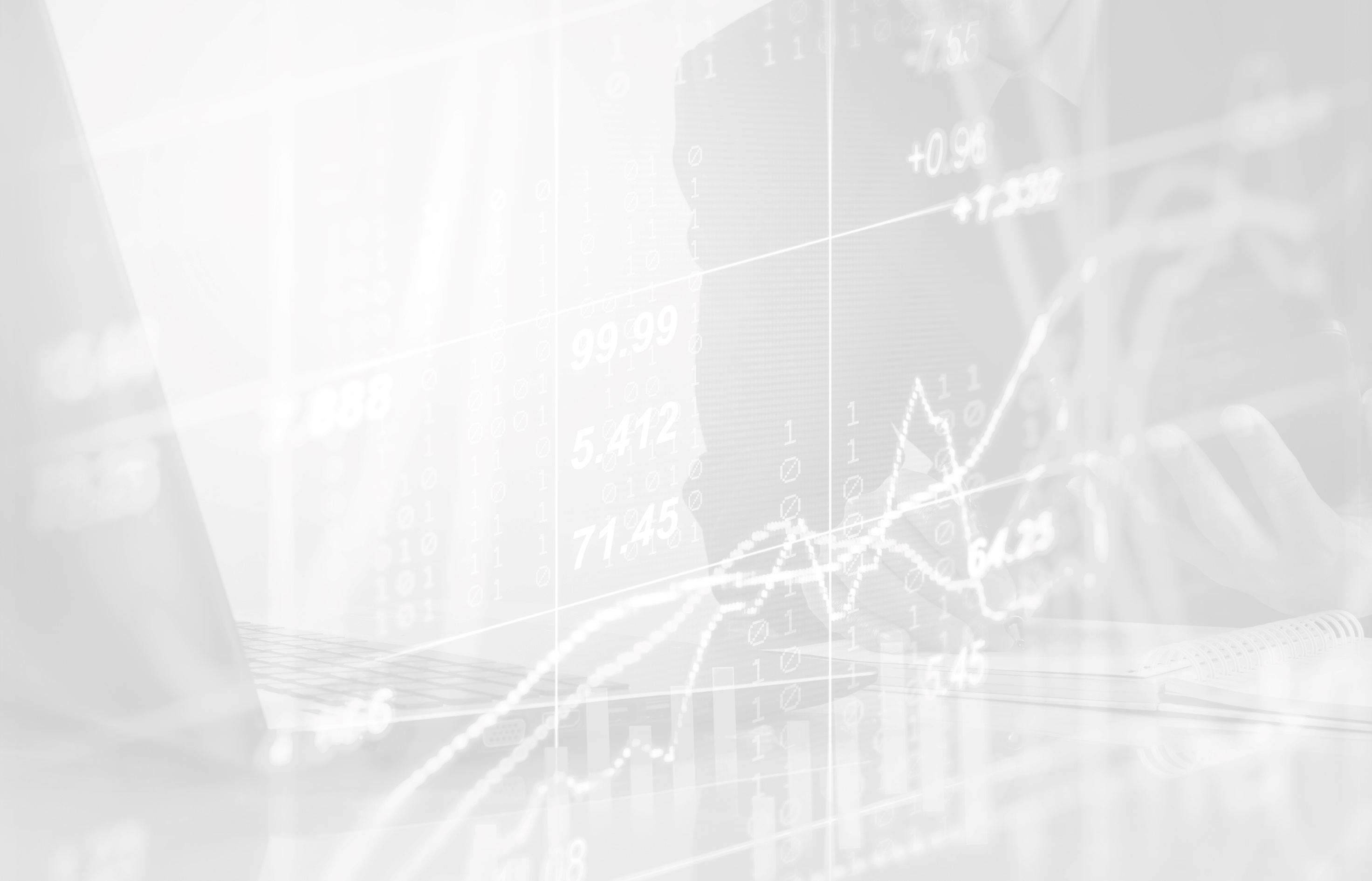 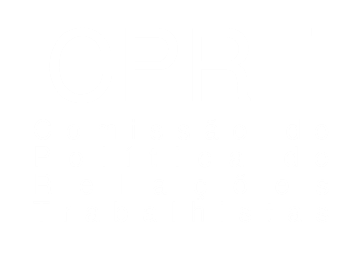 DEMISSÕES POR ACORDO
12/2017 a 10/2019
Total de Desligamentos: 2.634.132
Tempo Parcial: 20.204
0,77%
Fonte: CAGED
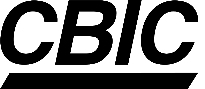